EECT 103 – SolderingFall 2019
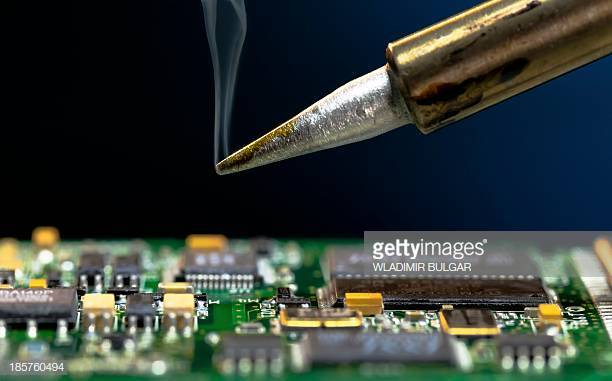 By: Jarred Clark
Lab Partner Was Seth wills
Lab 1 – Building the led Blinker kitLab Partner was seth wills
The purpose of this lab is to build the led blinker kit
Equipment needed: 
	Led blinker kit
	weller wes51 soldering iron
	60/40 solder
	Soldering stand
	Solder Wick
	Solder paste
	Desoldering pump
	Soldering sponge
	Dc Variable Power Supply
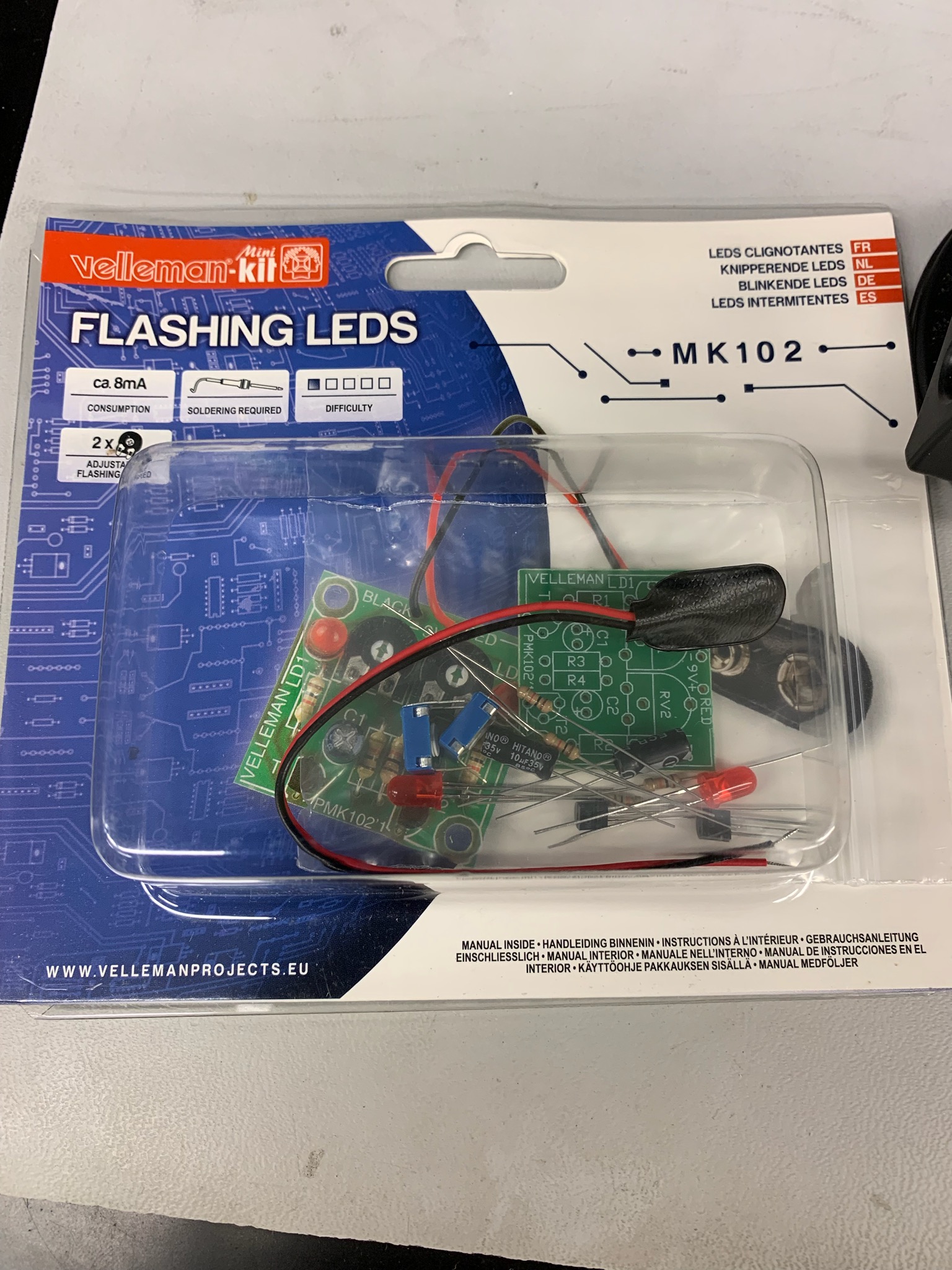 Lab 1- Part 2
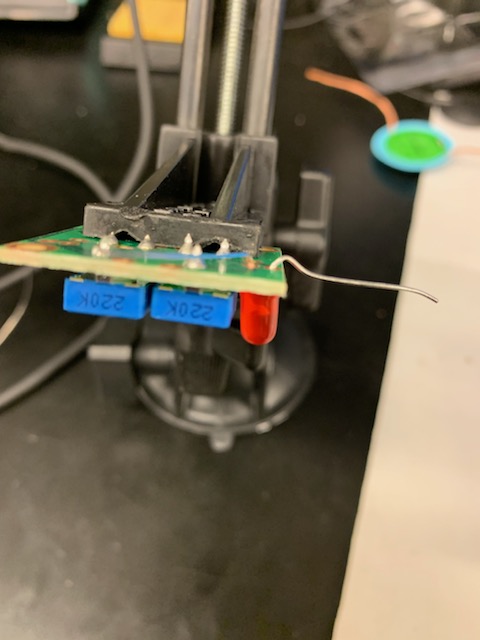 This is the one of the steps in the process of soldering the Blinking LED kit
Lab 1- Part 3
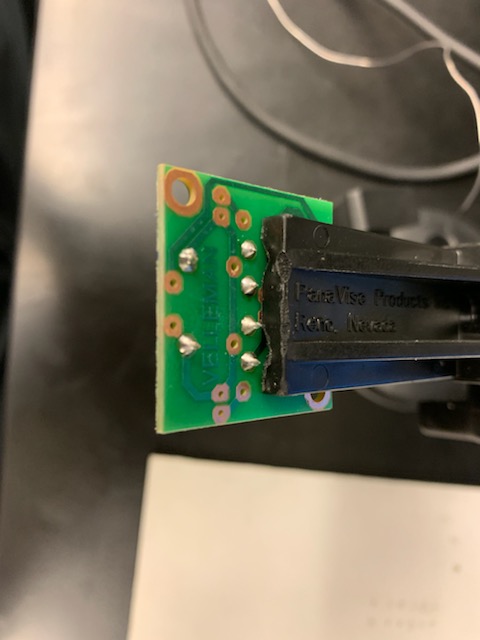 This is the one of the end steps in the process of soldering the Blinking LED kit
Lab 1- Part 4
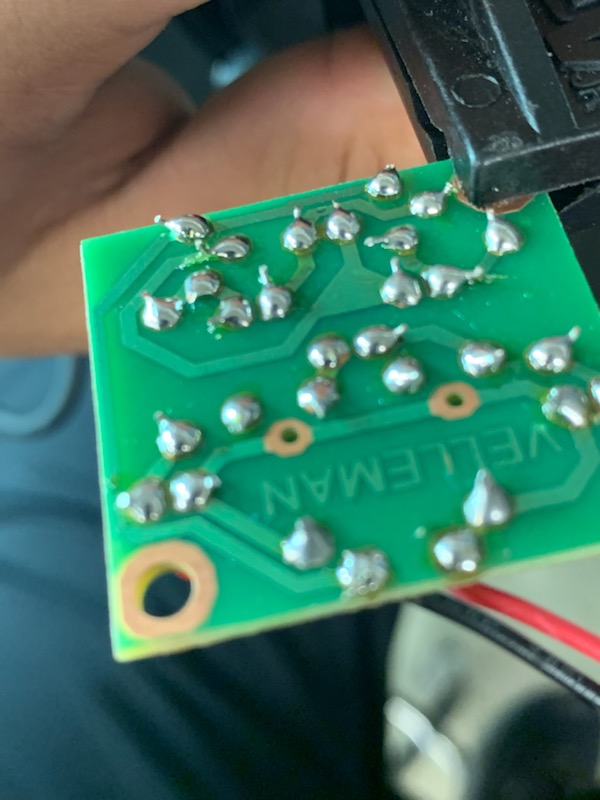 This is the completed circuit board for the blinking LED kit
Lab 1 - observations
The input for the LED blinker is 9 volts and as you turn each potentiometer the led tend to flash back in forth  faster and we also had to double check that we did not put the led’s or capacitors in backwards. Instead of using a the standard 9 volt battery we decided to use the dc variable power supply to apply 9 volts to our circuit.
Lab 2 – Building the Solder Practice kitLab Partner was seth wills
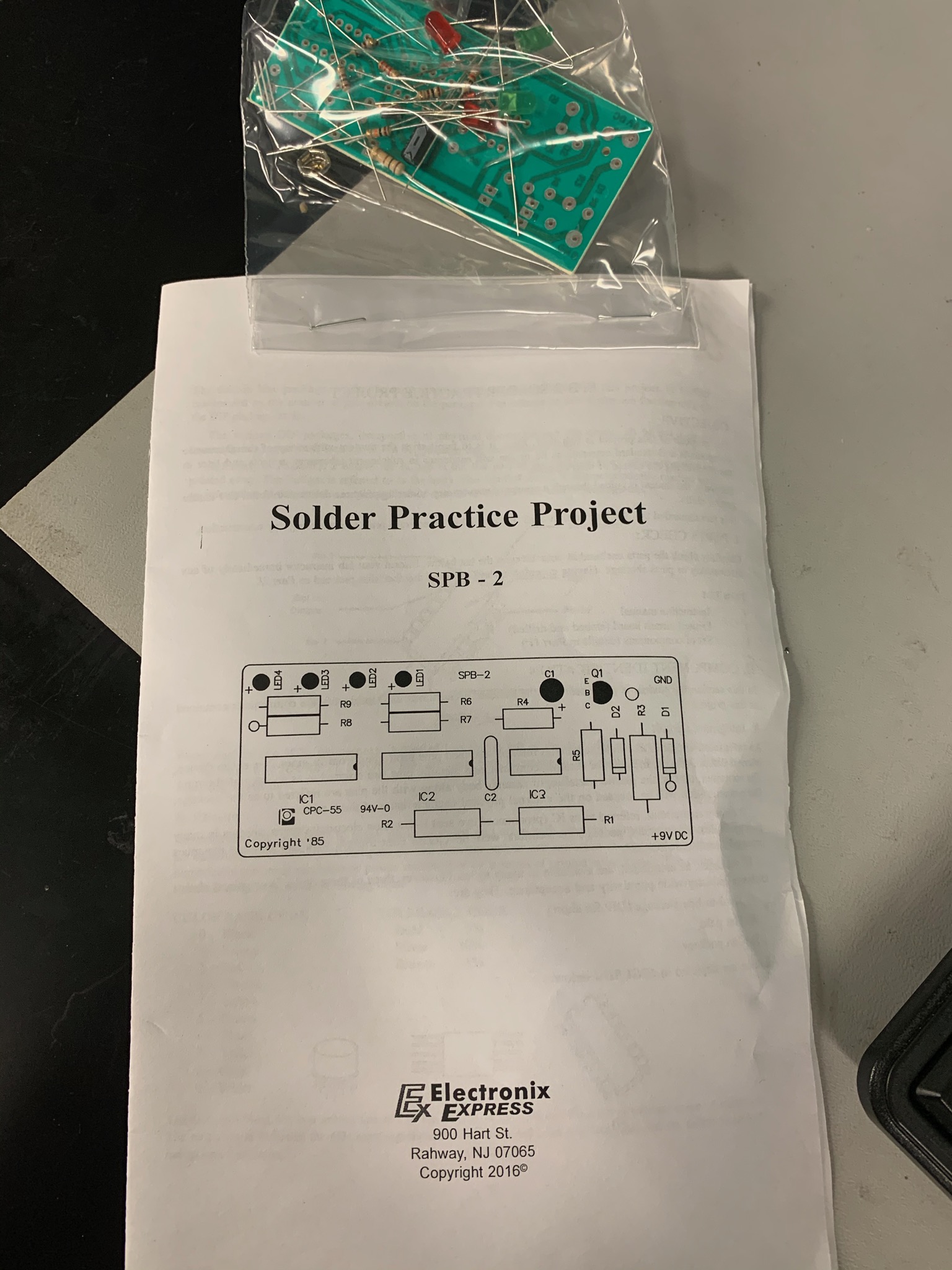 The purpose of this lab is to build the solder practice kit
Equipment needed: 
	Solder practice kit
	weller wes51 soldering iron
	60/40 solder
	Soldering stand
	Solder Wick
	Solder paste
	Desoldering pump
	Soldering sponge
	Dc Variable Power Supply
Lab 2 – part 2
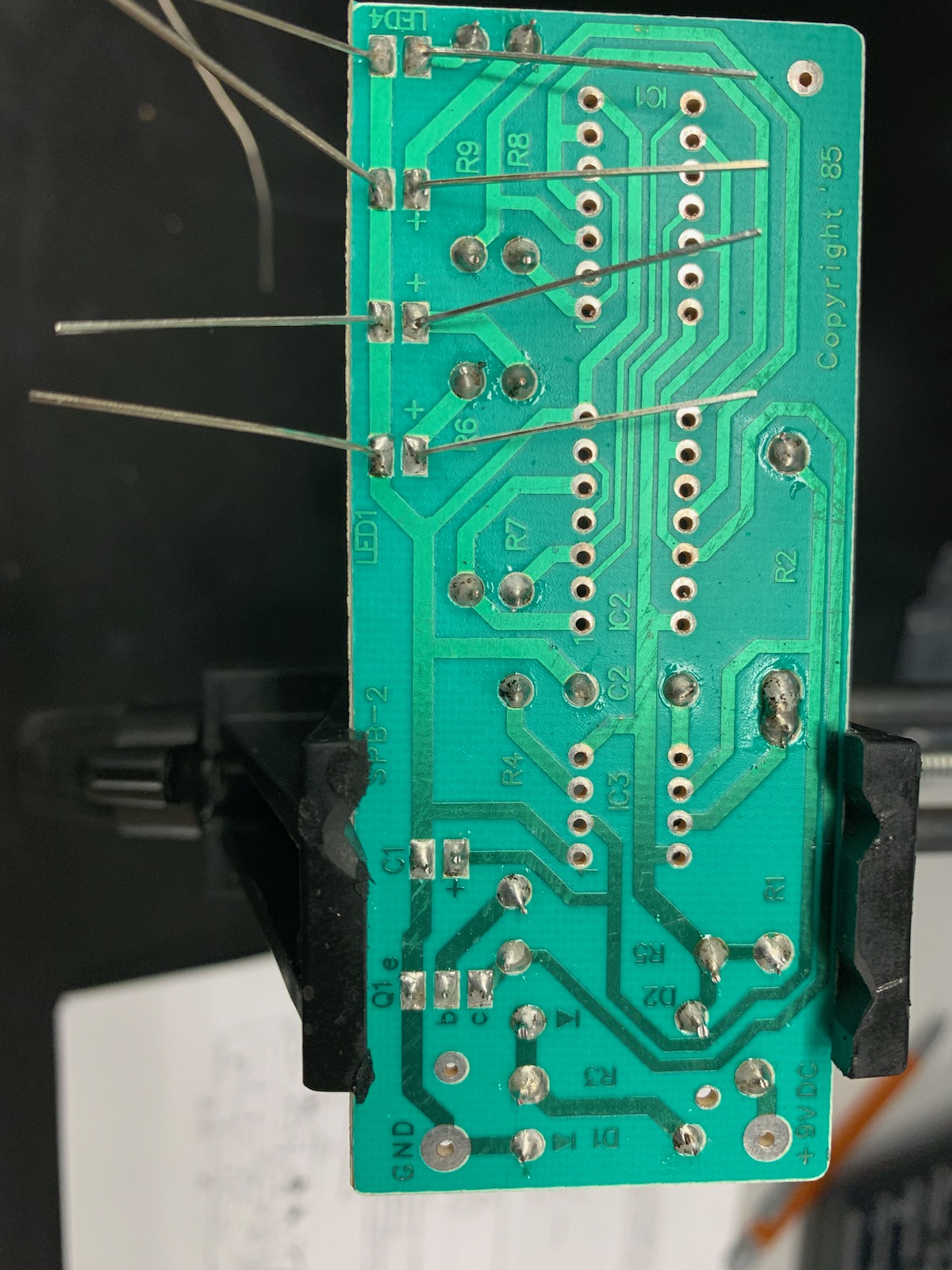 This is the one of the steps in the process of soldering the solder practice kit
Lab 2 – part 3
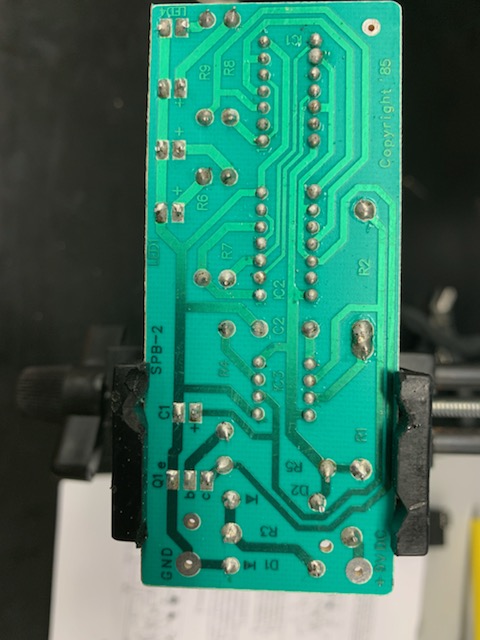 This is the one of the end steps in the process of soldering the solder practice kit
Lab 2 – part 4
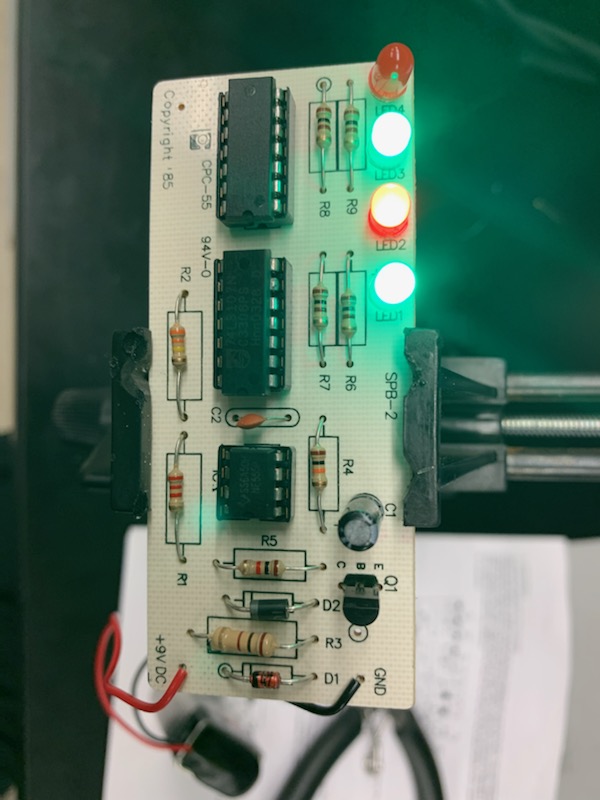 This is the completed circuit board for the solder practice kit and fully functional
Lab 2 – Observations
Overall this lab was a success but we did find out that there is a manufacturing flaw with the board it self so it does not work properly. The issue is that it is missing trace. The led alternates back in forth. The majority of our kits have ice sockets so the chips are not directly on the board
Lab 3 – Building the Christmas tree Lab Partner was seth wills
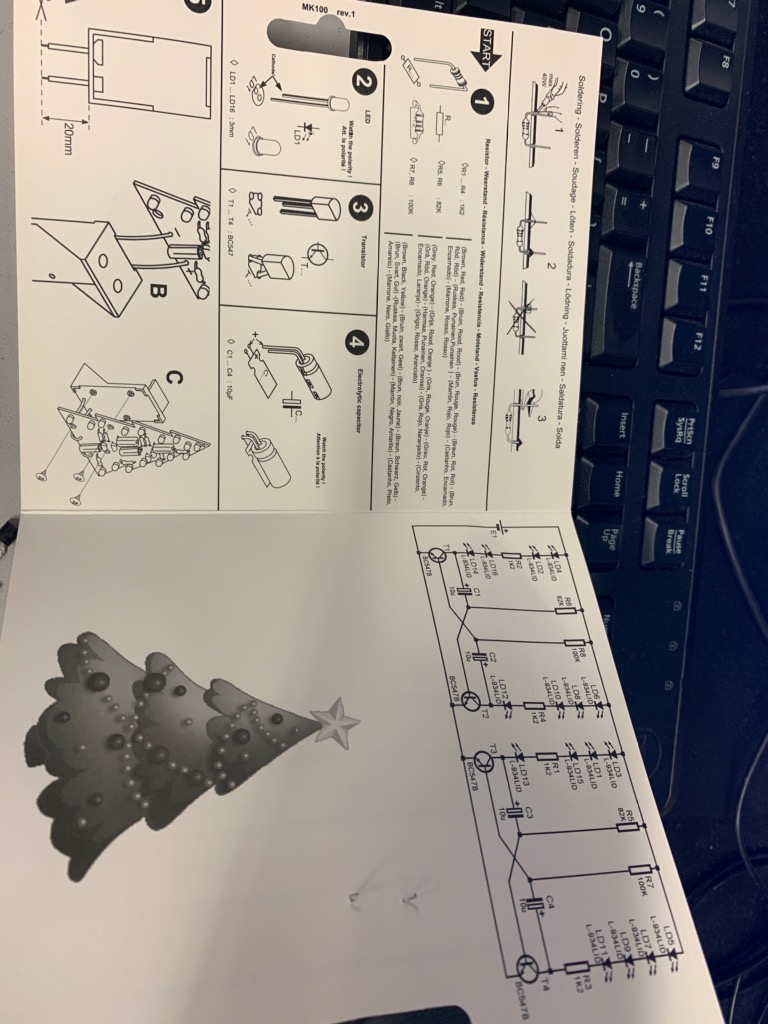 The purpose of this lab is to build the Christmas tree kit
Equipment needed: 
	Christmas tree kit
	weller wes51 soldering iron
	60/40 solder
	Soldering stand
	Solder Wick
	Solder paste
	Desoldering pump
	Soldering sponge
	Dc Variable Power Supply
Lab 3 – Part 2
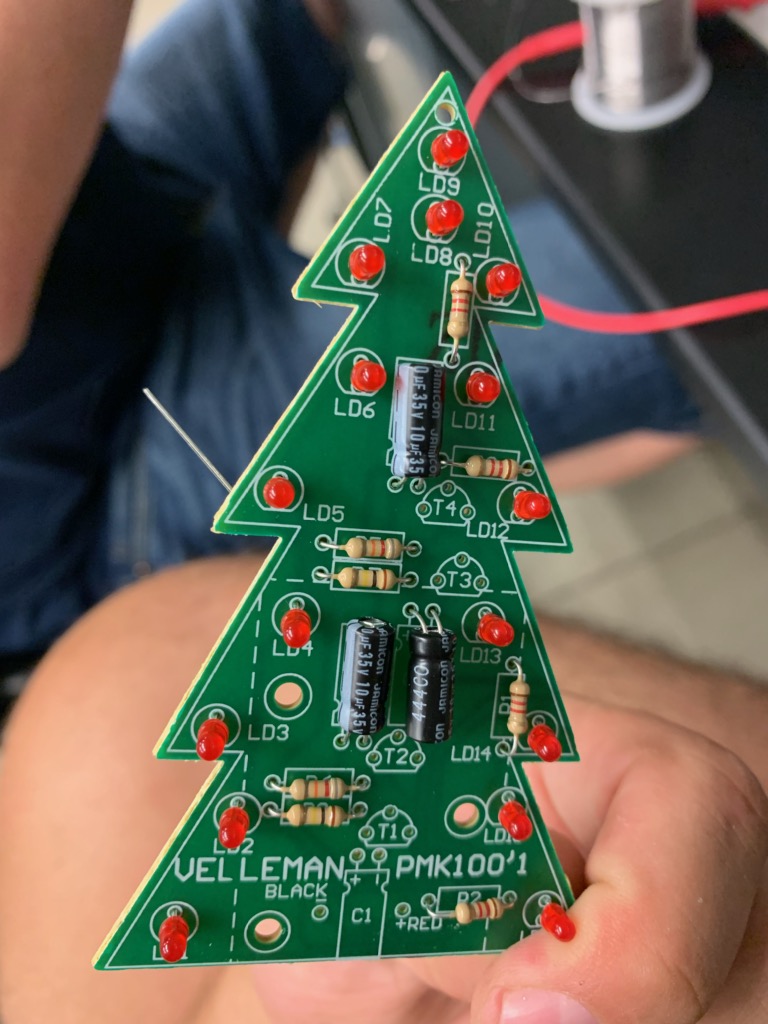 This is the one of the steps in the process of soldering the Christmas Tree
Lab 3 – Part 3
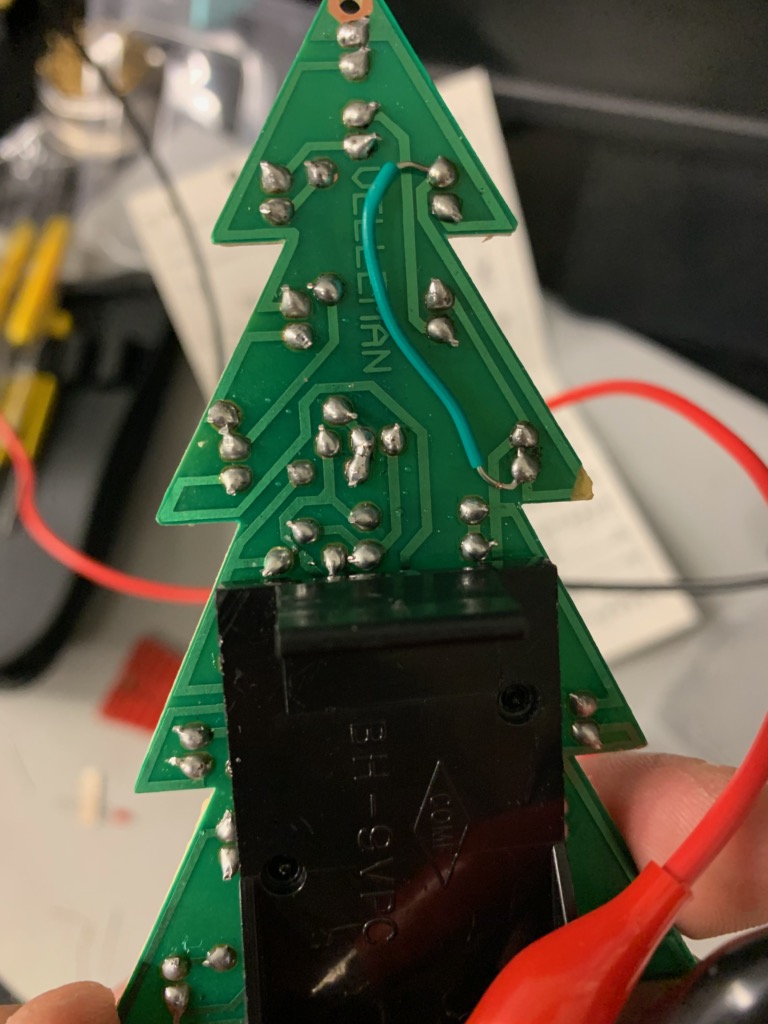 This is the one of the end steps in the process of soldering the Christmas tree
Lab 3 – Part 4
This is the fully function Christmas tree kit that has alternating LED’s
Lab 3 – observations
The Christmas tree kit did work. This particular kit acts like blinking tree. The red Led’s alternate illuminating lights. You had to be very careful of not putting leds in backwards because they will blow up the led’s. Once again we used the dc variable power supply instead of a 9 volt battery.
Lab 4 – Building the stop light kitLab Partner was seth wills
The purpose of this lab is to build the stop light kit
Equipment needed: 
	stop light kit
	weller wes51 soldering iron
	60/40 solder
	Soldering stand
	Solder Wick
	Solder paste
	Desoldering pump
	Soldering sponge
	Dc Variable Power Supply
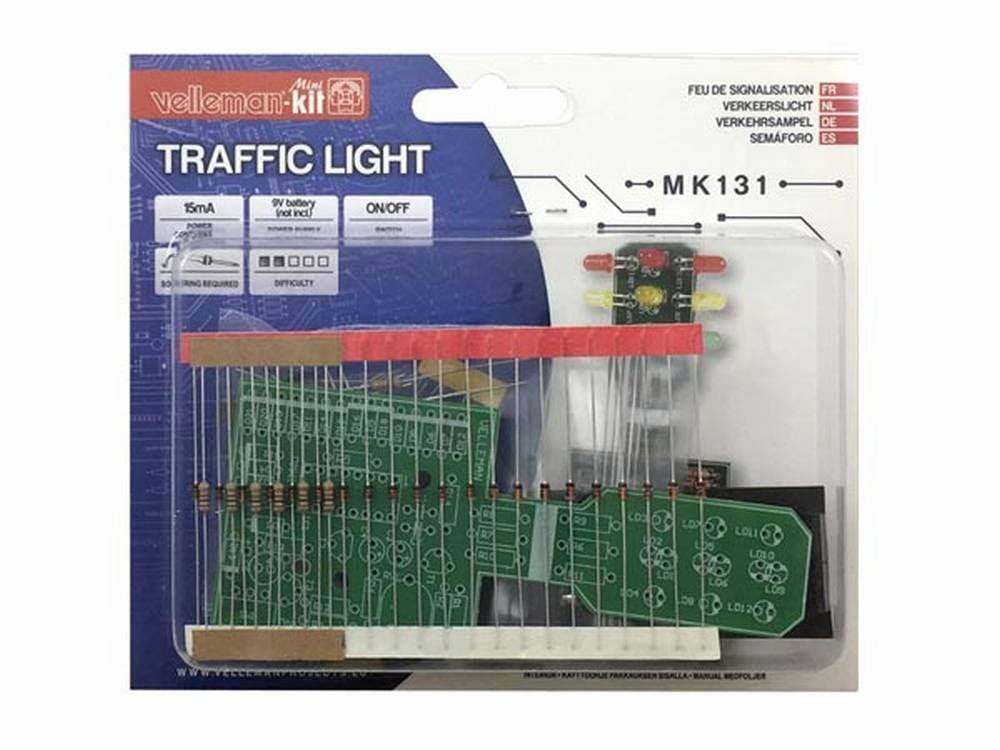 Lab 4 – Part 2
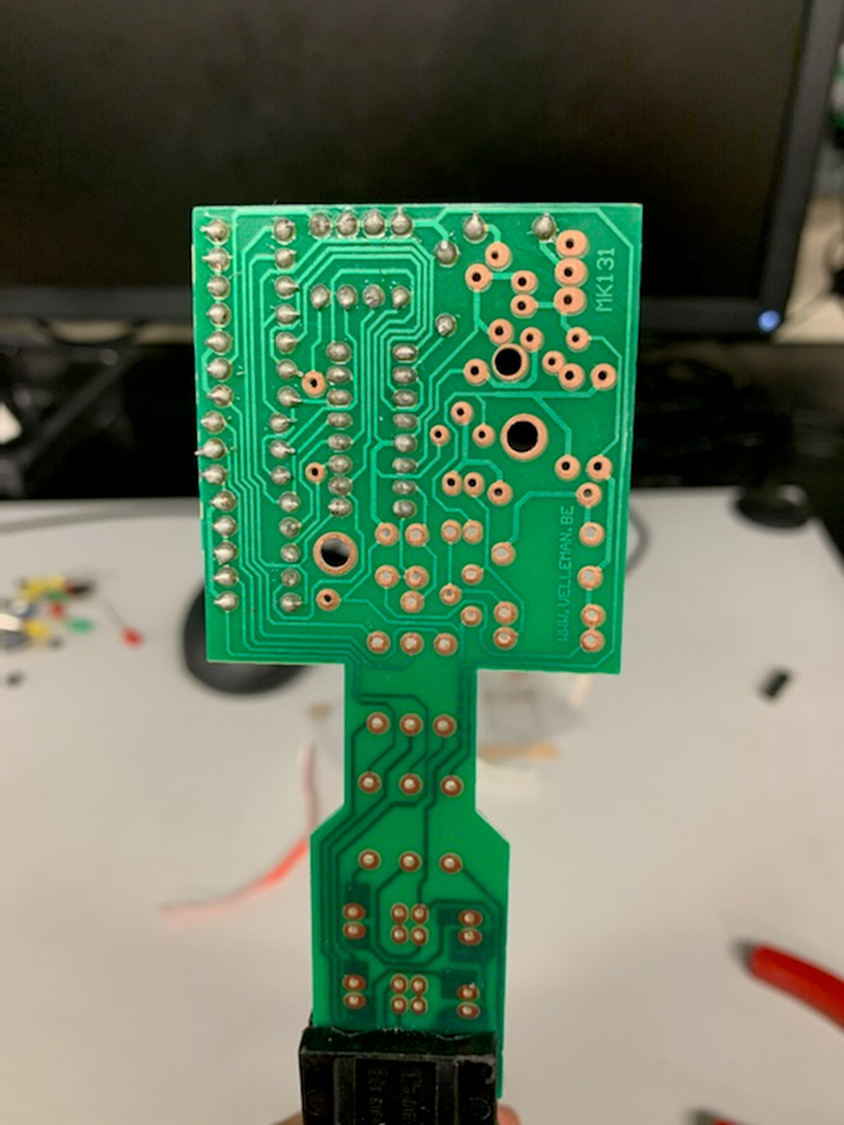 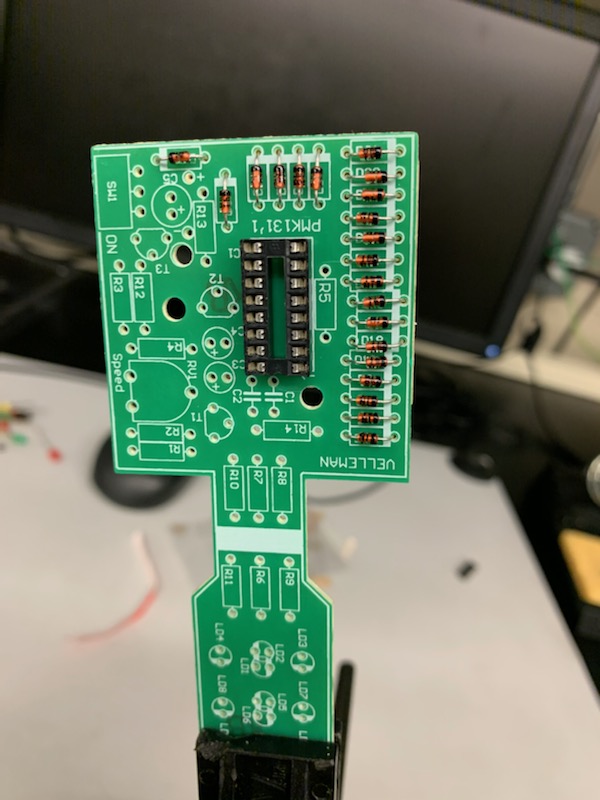 This is the one of the steps in the process of soldering the stop light
Lab 4 – Part 3
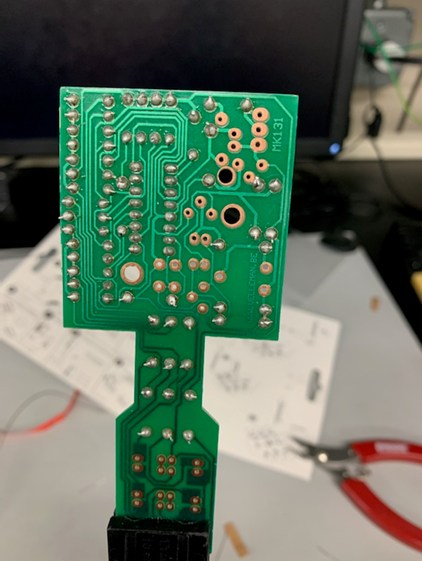 This is the one of the end steps in the process of soldering the stop light
Lab 4 – Part 4
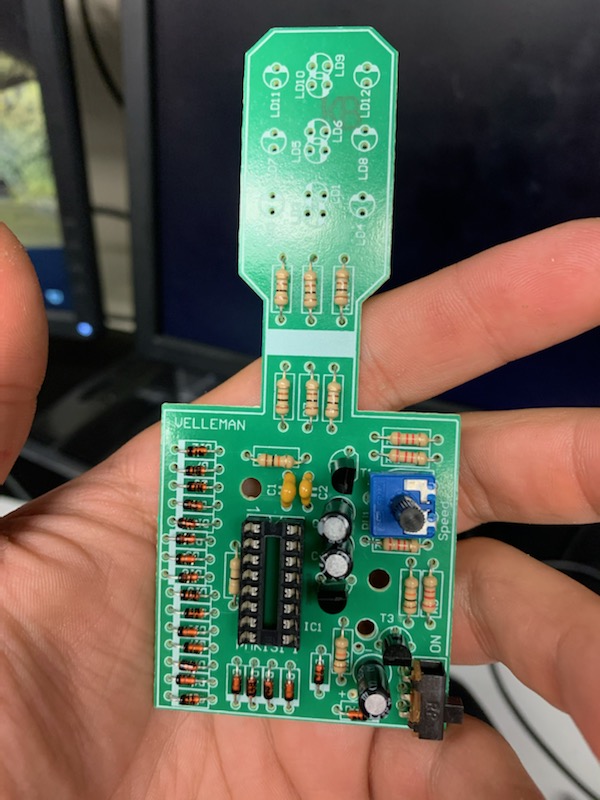 This is the one of the end steps in the process of soldering the stop light
Lab 4 – Part 5
This is the completed stop light circuit
Lab 4 – Observations
Overall this kit was probably one of the difficult ones. We ran into some issues. The first issue was that we got confused that we had 3 extra led’s but those led’s actually go on the back of the board. This kit did not function correctly and we tried to trouble shoot the board but we were not successful.
Lab 5 – Building the Fix broken items that instructor will give you.Lab Partner was seth wills
The purpose of this lab is to Fix broken items that instructor will give you.
Equipment needed: 
	Various parts we fixed for Professor bell (PS 	Controller, Receiver for robot and alligator clip)
	weller wes51 soldering iron
	60/40 solder
	Soldering stand
	Solder Wick
	Solder paste
	Desoldering pump
	Soldering sponge
	Dc Variable Power Supply
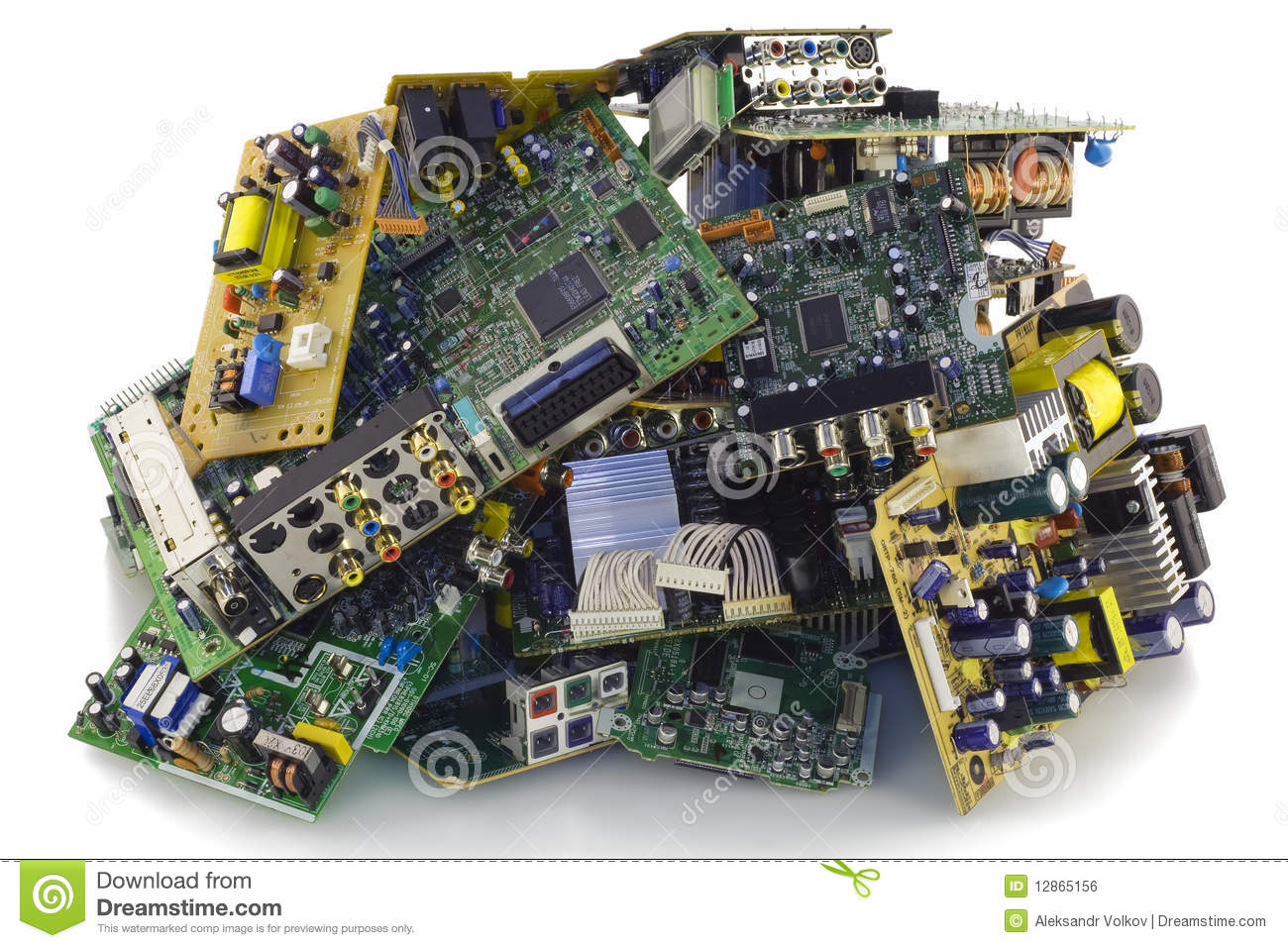 Lab 5 – Part 2
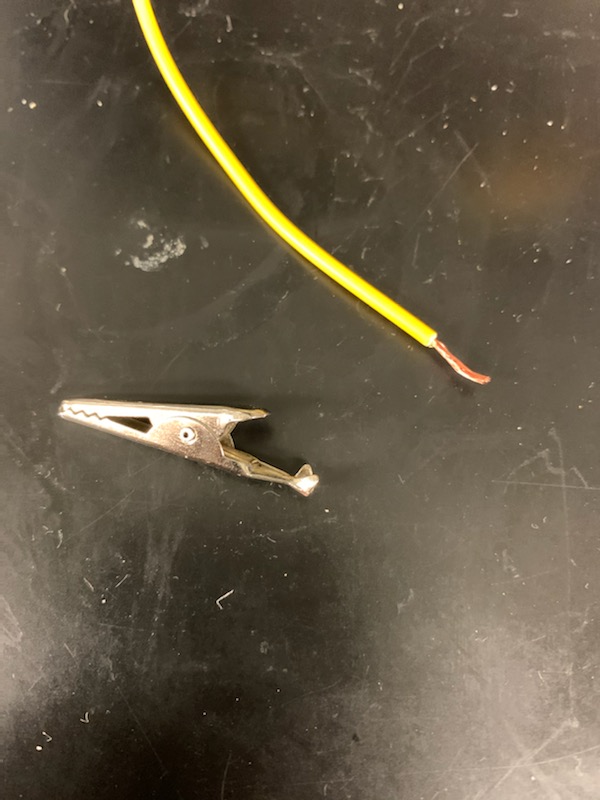 This is in the process of fixing the alligator clip lead
Lab 5 – Part 3
This is the fixed and fully functional alligator test lead
Lab 5 – Part 4
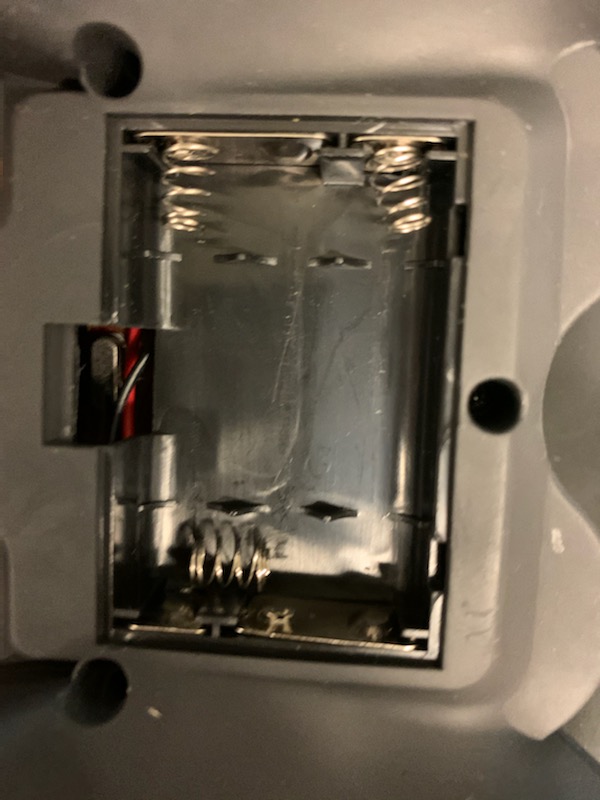 This is the fixed battery holder inside the controller
Lab 5 – Part 5
This is the controller turned on after having the spring fixed to hold the battery
Lab 5 – Part 6
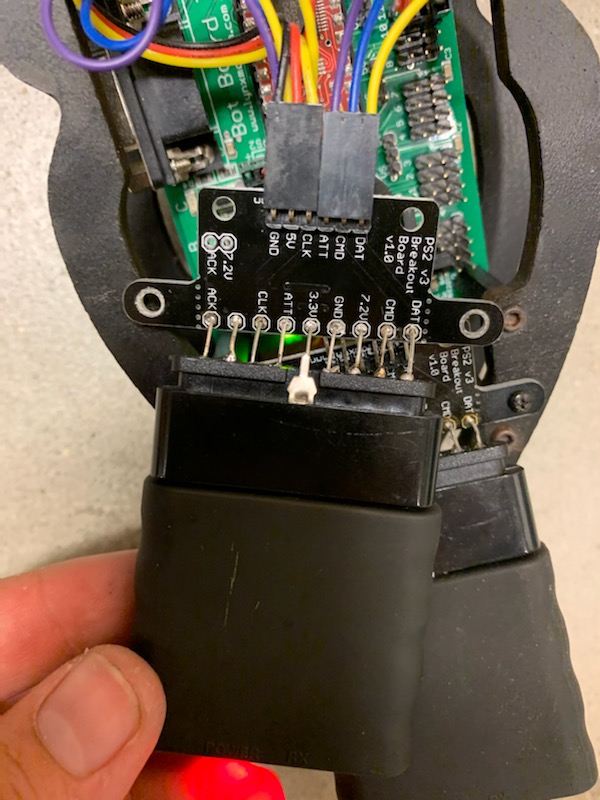 This is in the process of fixing the receiver
Lab 5 – Part 7
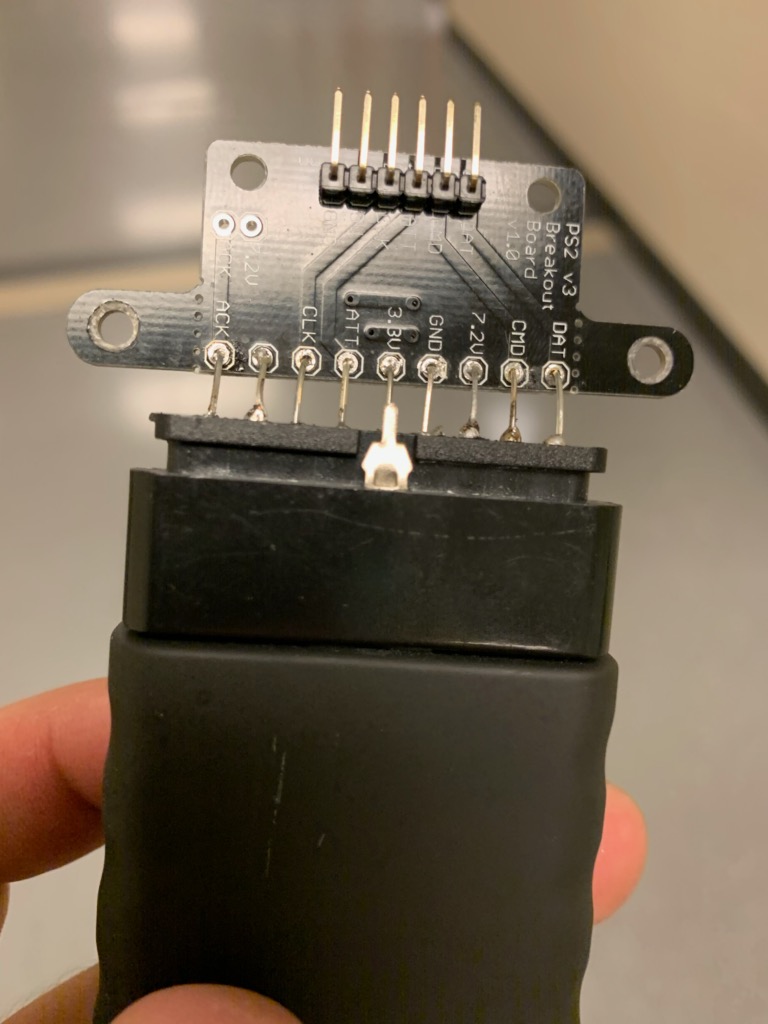 This is our completed fix receiver
Lab 5 - Observations
Overall, this was pretty easier the alligator clip was simple, and the controller was easy, all we had to do was resolder the spring onto the battery pack. The hardest part of this lab is the receiver for the robot because it required a lot of modifications to how we normally solder.
Lab 6 – Build and test the dual power supplyLab Partner was seth wills
The purpose of this lab is Build and test the dual power supply
Equipment needed: 
	the dual power supply Kit
	weller wes51 soldering iron
	60/40 solder
	Soldering stand
	Solder Wick
	Solder paste
	Desoldering pump
	Soldering sponge
	Dc Power Supply
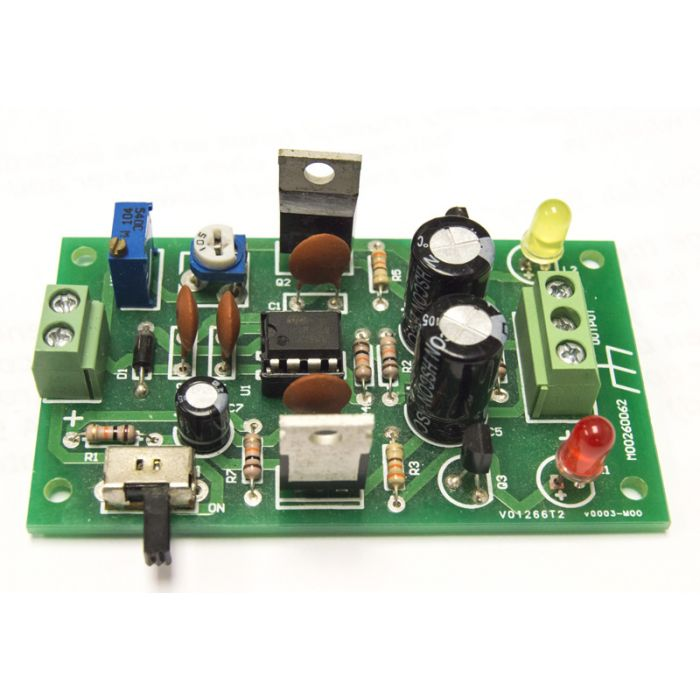 Lab 6 – Part 2
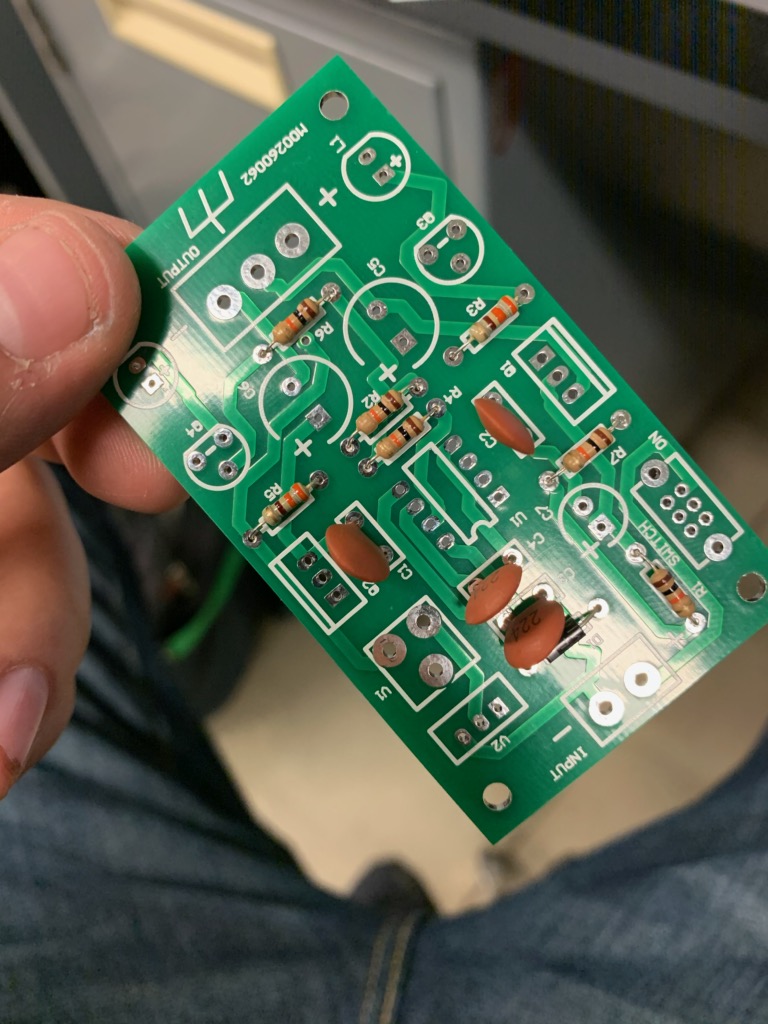 This is the front and back of the Dual Power Supply Kit
Lab 6 – Part 3
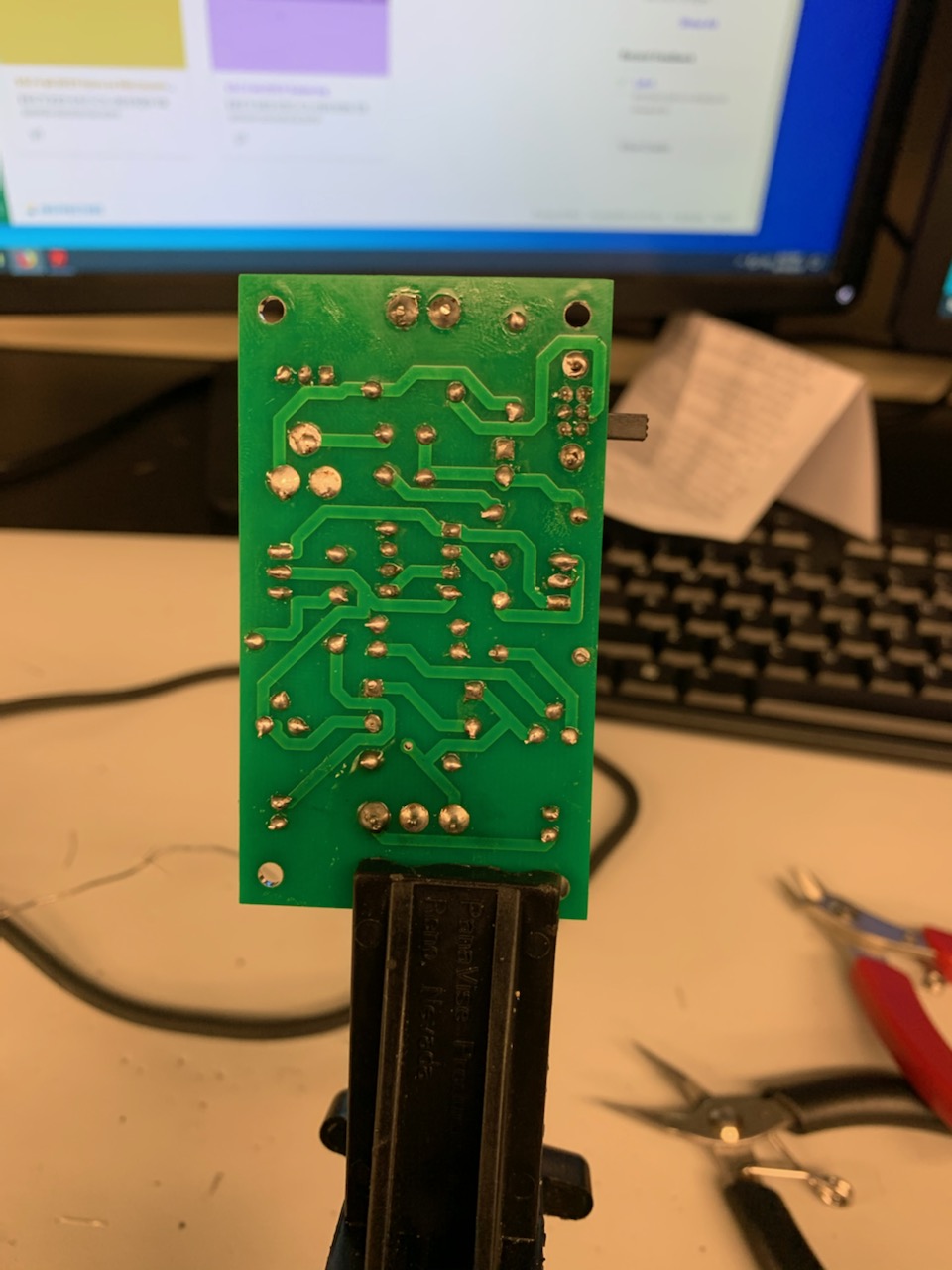 This is in the process of soldering the components onto the back of the circuit board
Lab 6 – Part 4
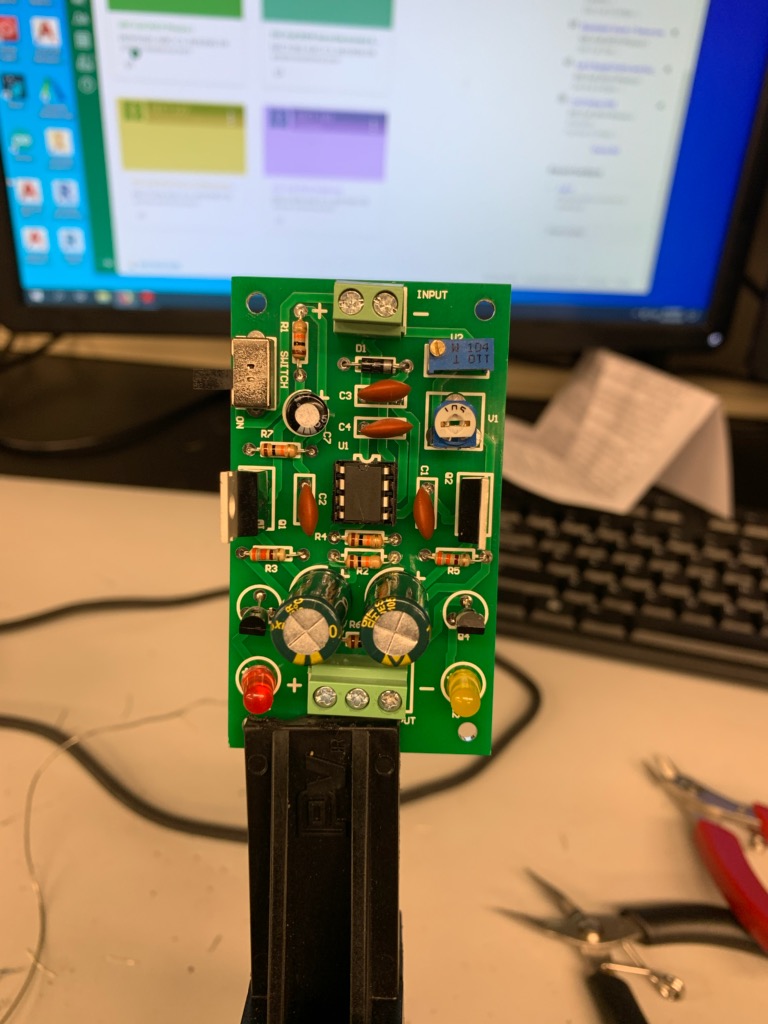 This is the completed circuit of the DC Dual Power supply fully functional
Lab 6 –  Observations
Overall this was a fairly easy kit to build. The DC power Supply puts out a negative and a positive voltage. We had zero trouble doing this. When we hooked up the input voltage it was at 9 volts first and when we increased and decreases the voltage from the power supply, we could see the output voltage change drastically.
Lab 7 – 3x3x3 LED Cube Arduino ShieldLab Partner was seth wills
The purpose of this lab is Build and test 3x3x3 LED Cube Arduino Shield
Equipment needed: 
	the 3x3x3 LED Cube Arduino Shield
	weller wes51 soldering iron
	60/40 solder
	Soldering stand
	Solder Wick
	Solder paste
	Desoldering pump
	Soldering sponge
	Arduino Uno
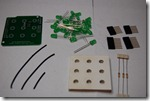 Lab 7 – Part 2
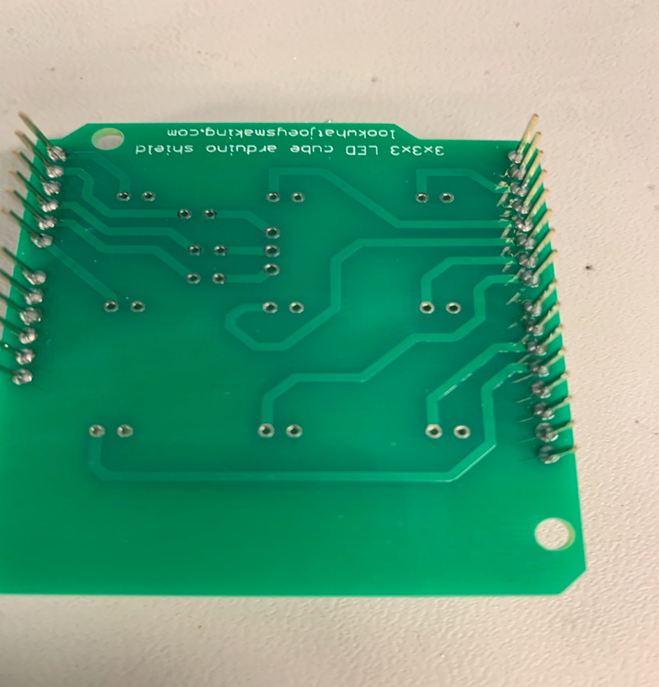 This is the front and back of the base circuit board
Lab 7 – Part 3
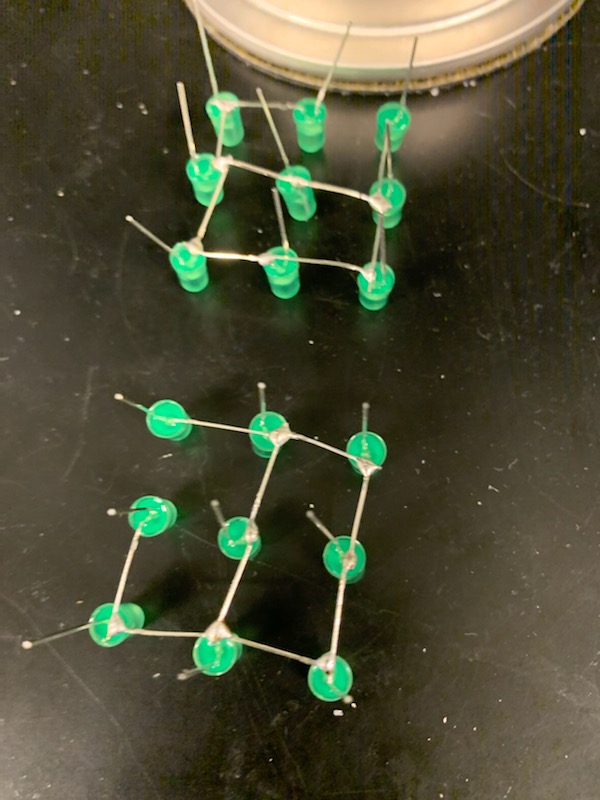 This the cube not assembled
Lab 7 – Part 4
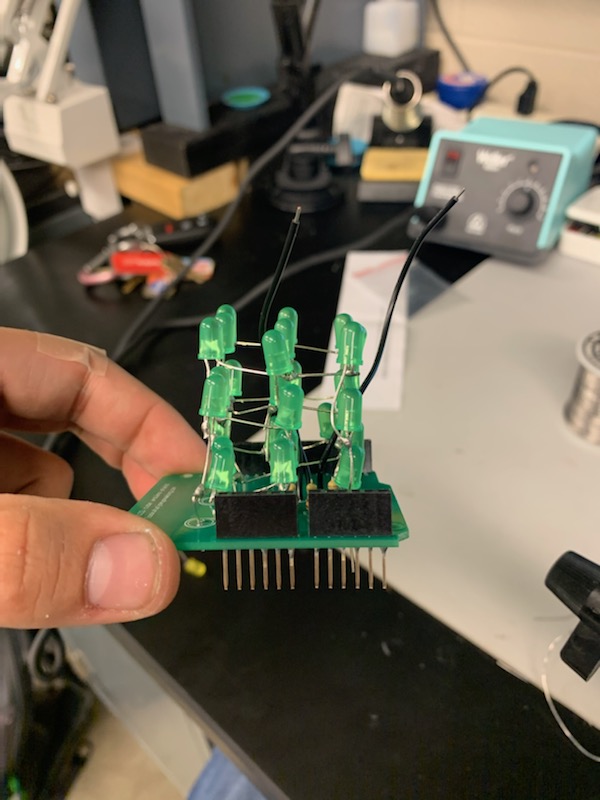 This is our completed cube for the Arduino circuit
Lab 7 – Part 5
This is our completed circuit for the LED Cube
Lab 7 - Observations
Overall this was the most confusing and most difficult lab we did. The resources provided in order to build the cube wasn’t very stable. In order to code the Arduino we had to use a code off of the internet because you can make the cube do multiple things. Also the cube did not light up very bright. Were were not sure if that was the intent or something was wrong on the configuration.
Lab 8 – DC to DC ConverterLab Partner was seth wills
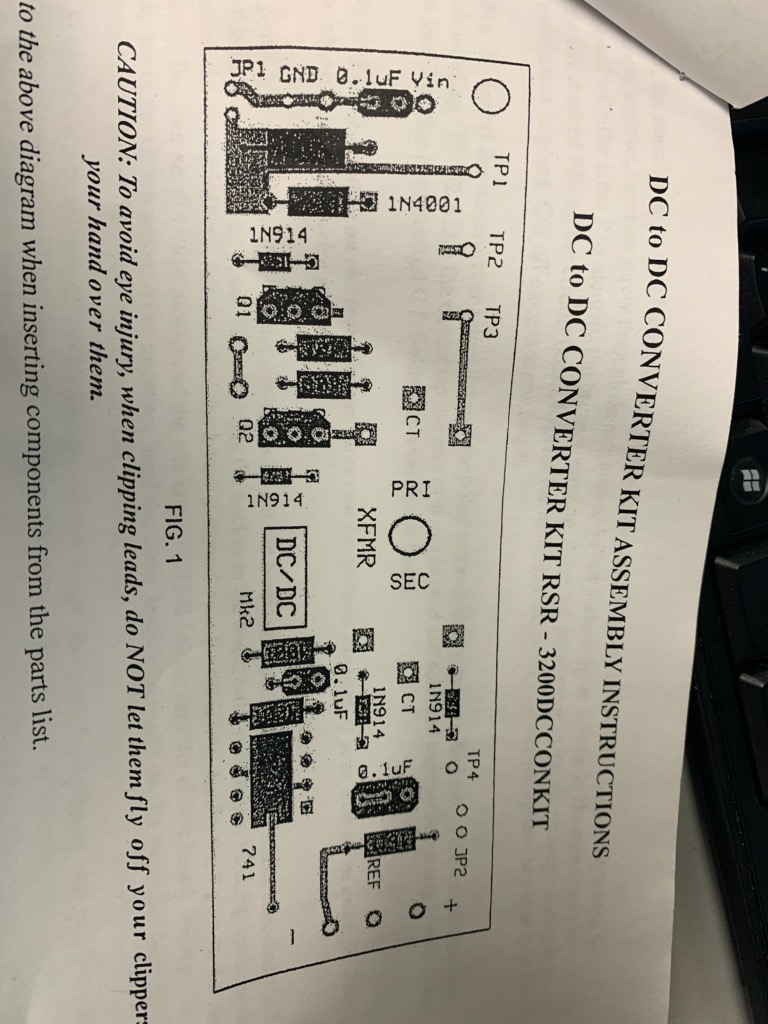 The purpose of this lab is Build and test DC to DC ConverterEquipment needed: 
	DC to DC Converter	weller wes51 soldering iron
	60/40 solder
	Soldering stand
	Solder Wick
	Solder paste
	Desoldering pump
	Soldering sponge
Lab 8 – pArt 2
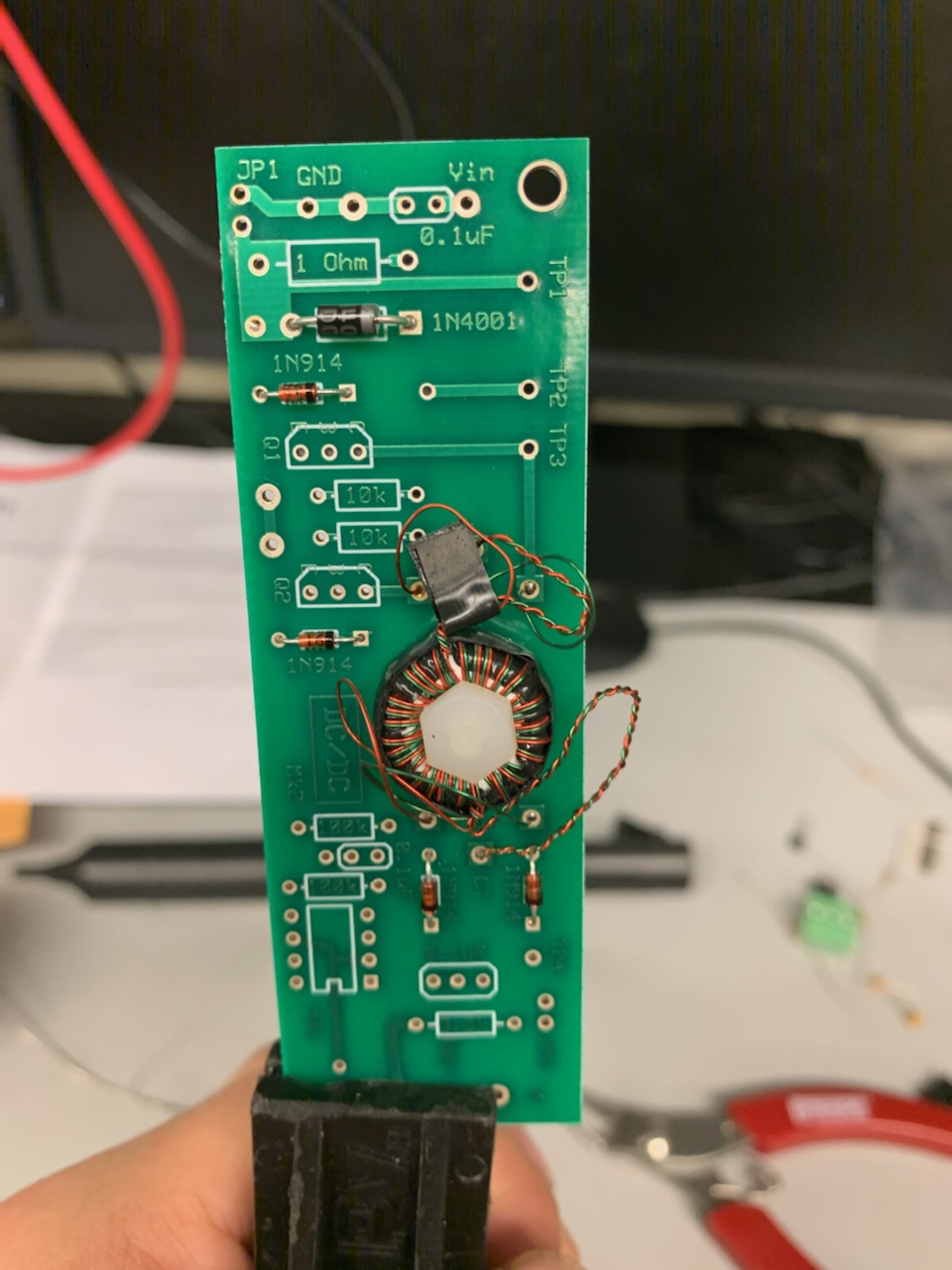 Front and back of the of the DC/DC Converter
Lab 8 – pArt 3
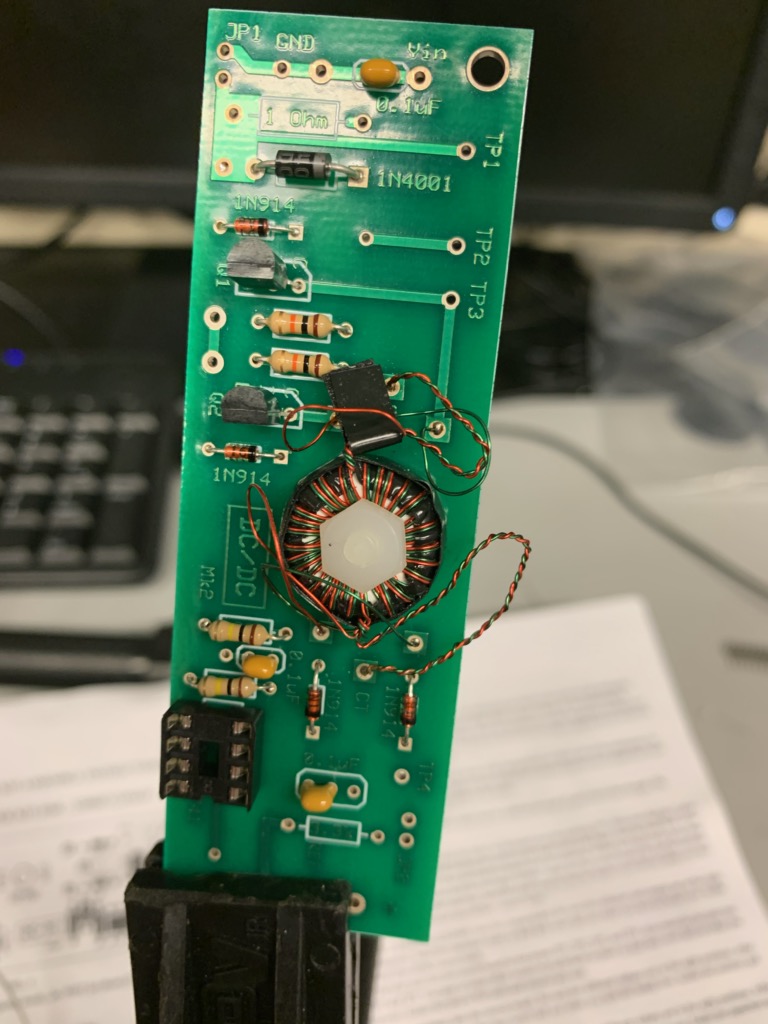 Front and back of the of the DC/DC Converter
Lab 8 – pArt 4
Front and back of the of the DC/DC Converter
Lab 8 – pArt 5
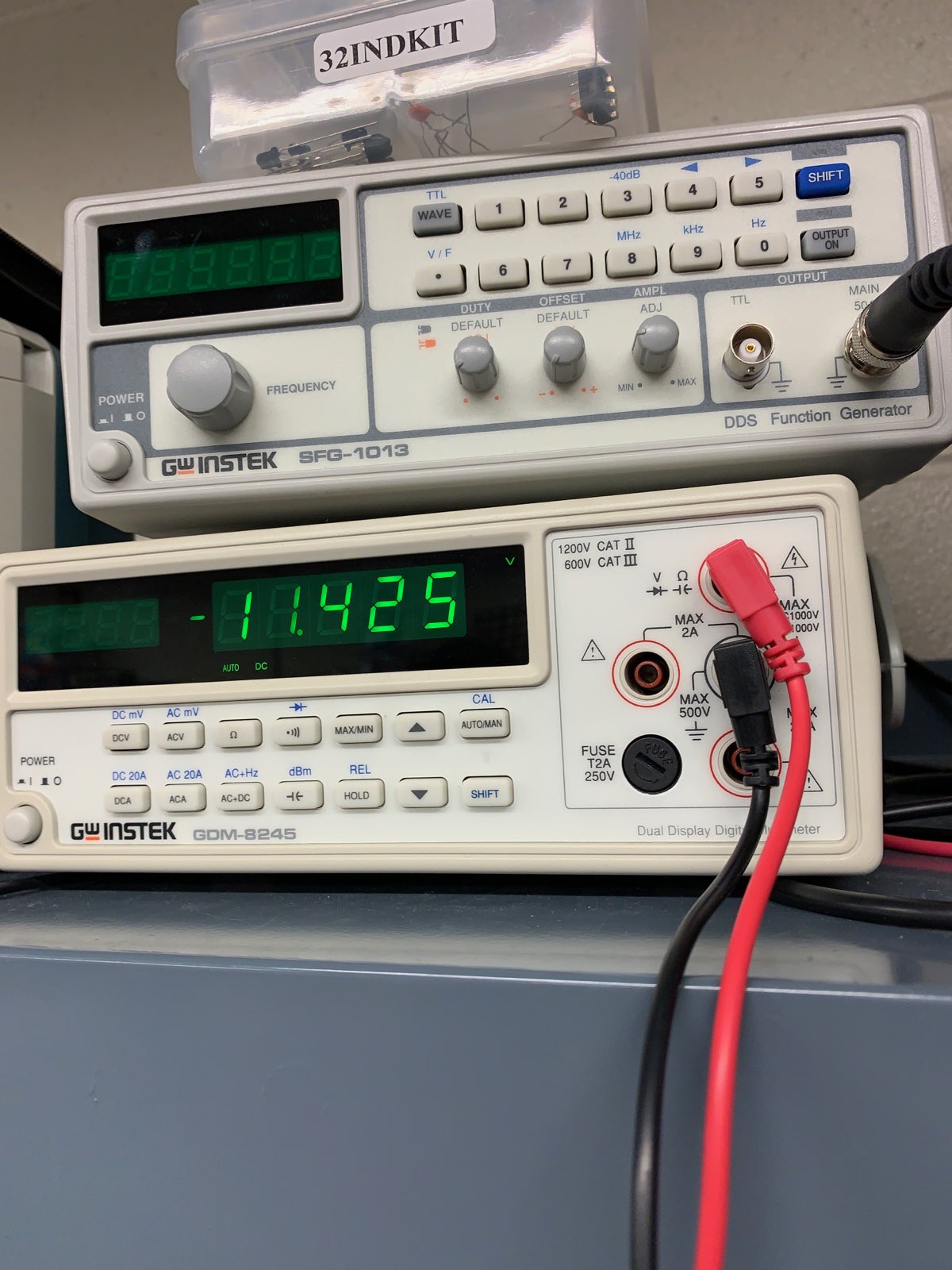 Lab 8 – Observations
Overall, this was a very simple lab. We primarily knew exactly how this worked. We did not have any issues with this lab. We tested this kit out to see if it actually worked and it did. The input was APPROCIMATLEY 11 AND -11 VOLTS.
Lab 9 – Am radio kitLab Partner was seth wills
The purpose of this lab is Build and test AM Radio Kit
Equipment needed: 
	AM Radio Kit
	weller wes51 soldering iron
	60/40 solder
	Soldering stand
	Solder Wick
	Solder paste
	Desoldering pump
	Soldering sponge
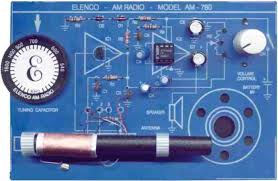 Lab 9 – Part 2
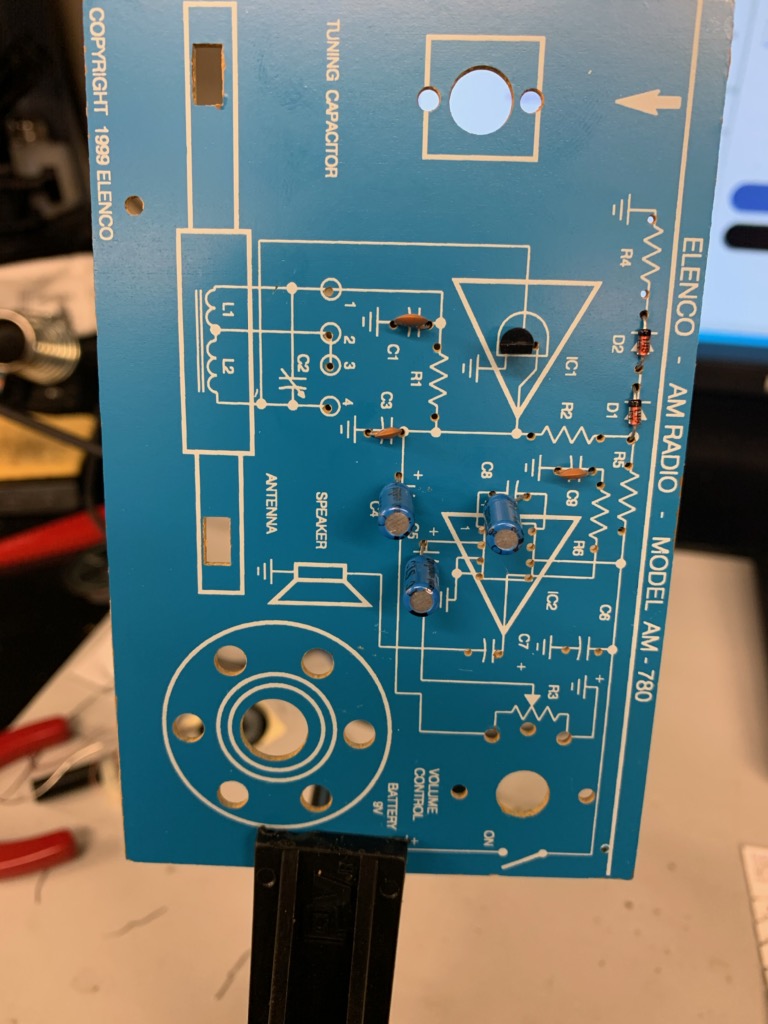 This is in the process of soldering the AM Radio with the components
Lab 9 – Part 3
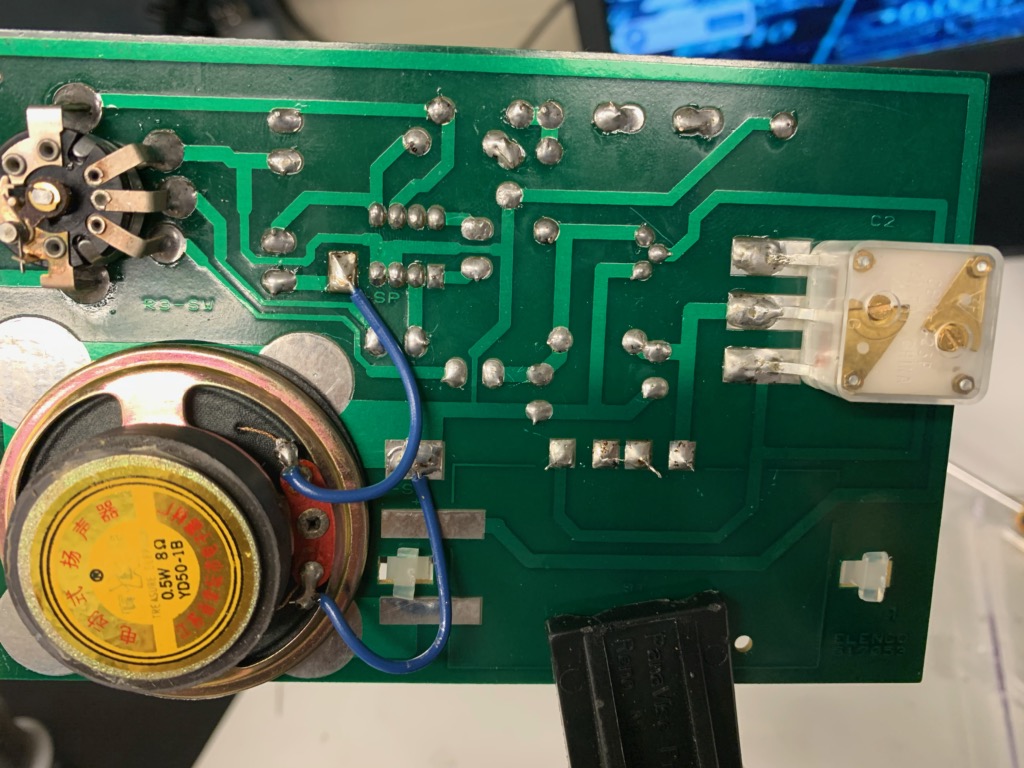 This is the back of the board in the soldering process
Lab 9 – Part 4
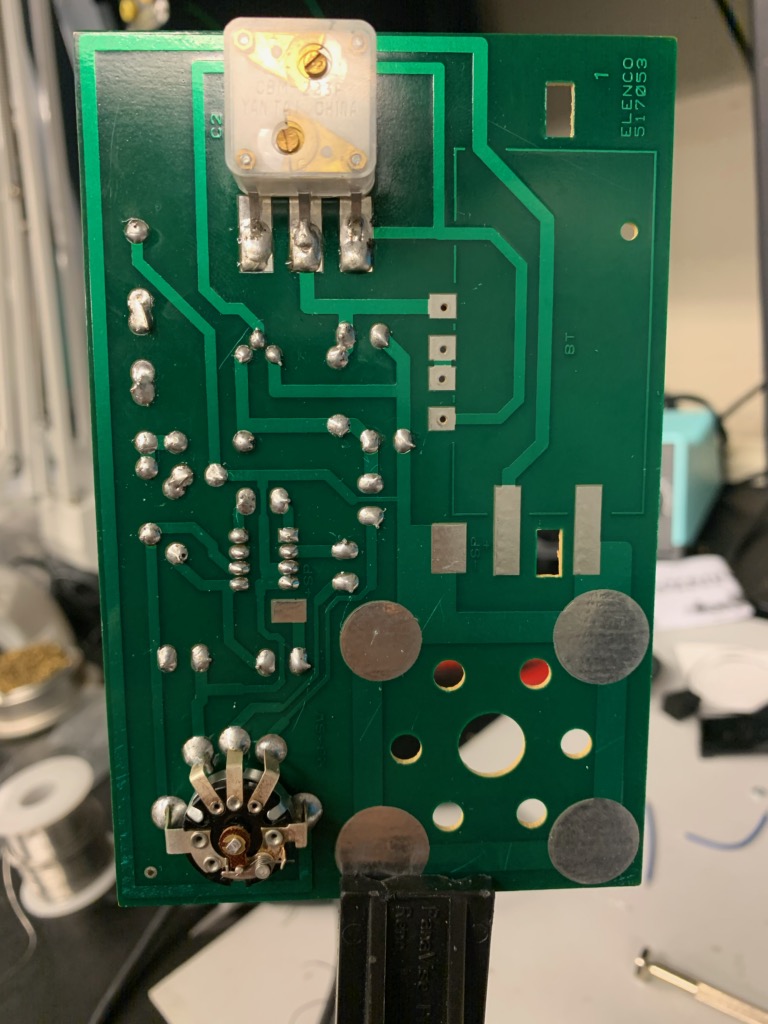 This is the AM Radio almost fully assembled
Lab 9 – Part 5
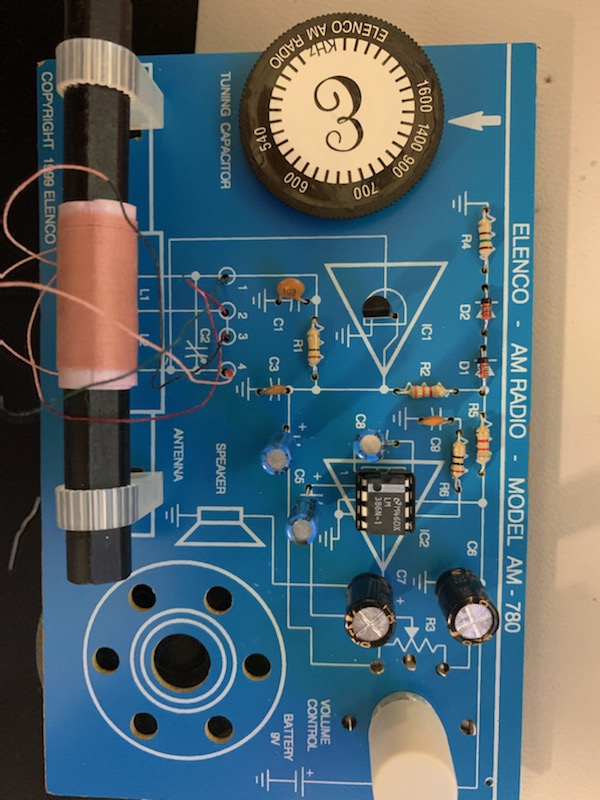 This is the completed AM Radio that eventually became fully functional due to troubleshooting
Lab 9 - Observations
Overall, this was one of the more difficult kits. The instructions for this kit was a little confusing. Soldering the parts onto the board and locating were the easiest parts. The Antenna could be better built because the signal from the kit would not stay stable to get a clear radio station.
Lab 10 – Piano Kit with 3 watt amplifierLab Partner was seth wills
The purpose of this lab is Build and test Piano Kit with 3 watt amplifier
Equipment needed: 
	Piano Kit with 3 watt amplifier
 	weller wes51 soldering iron
	60/40 solder
	Soldering stand
	Solder Wick
	Solder paste
	Desoldering pump
	Soldering sponge
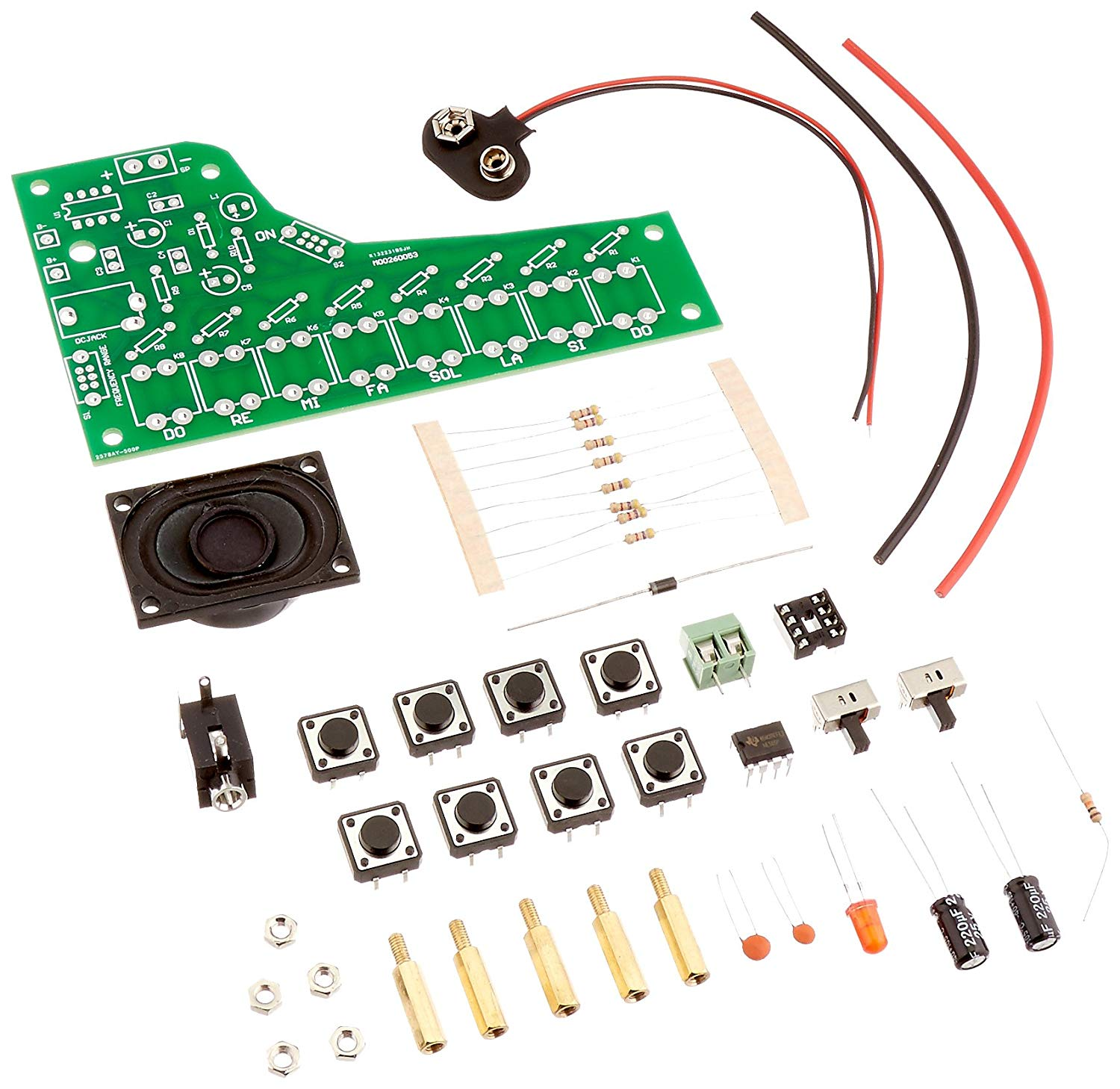 Lab 10 – Part 2
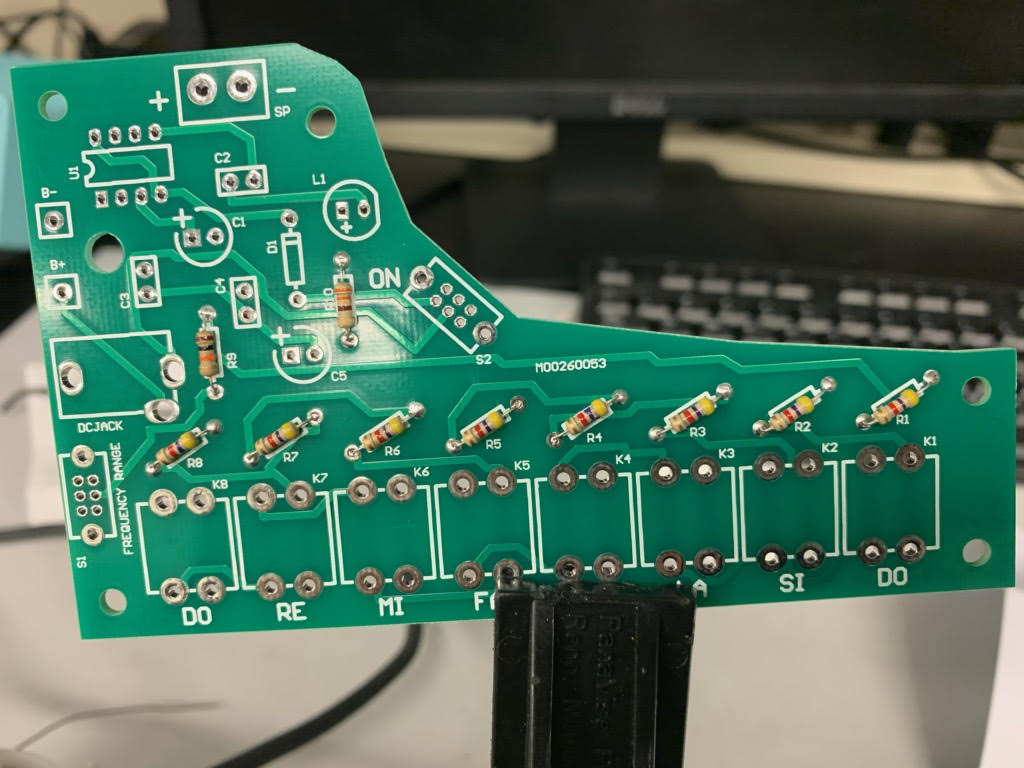 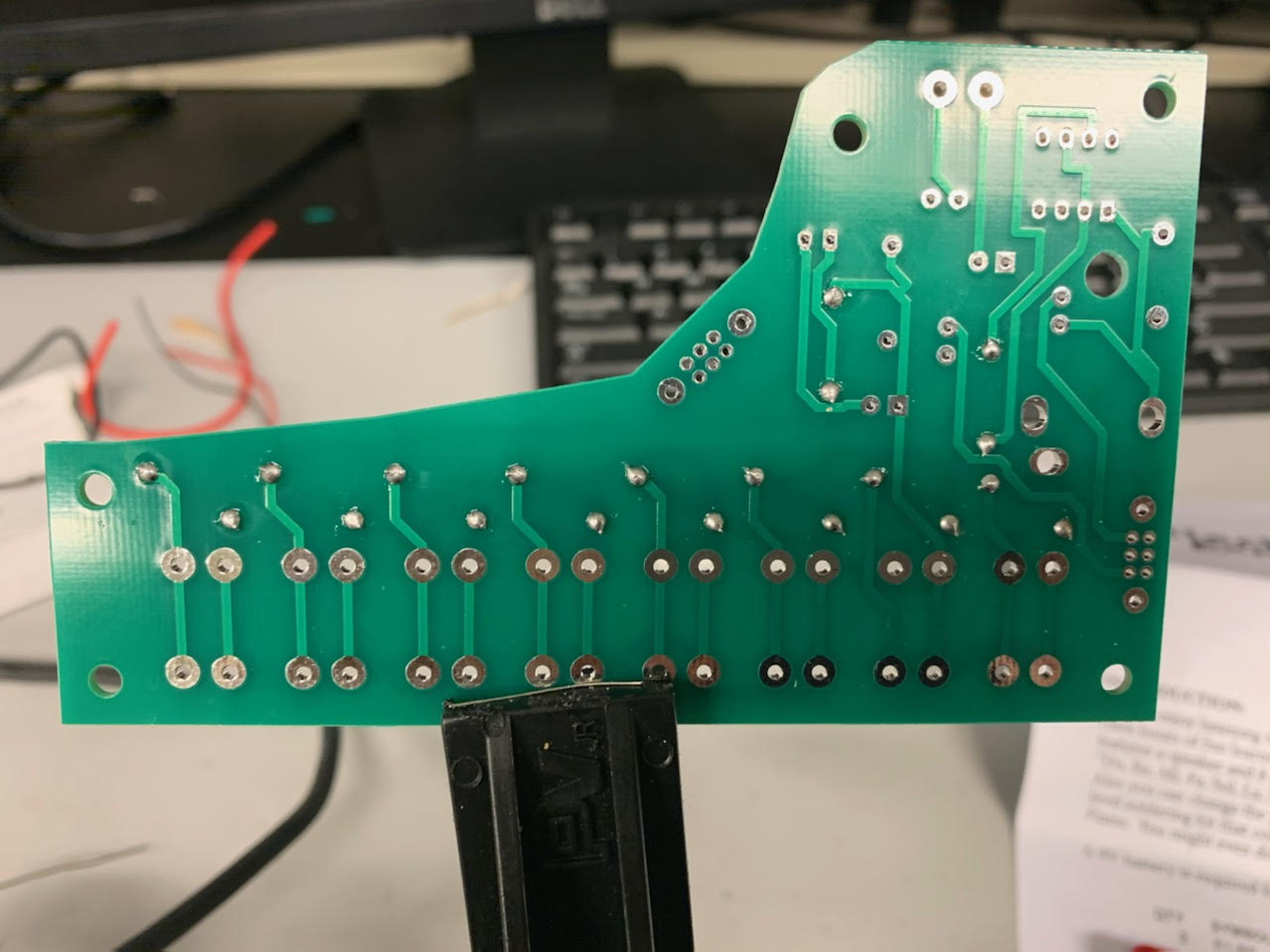 This is the beginning of placing the parts through the board and soldering them
Lab 10 – Part 3
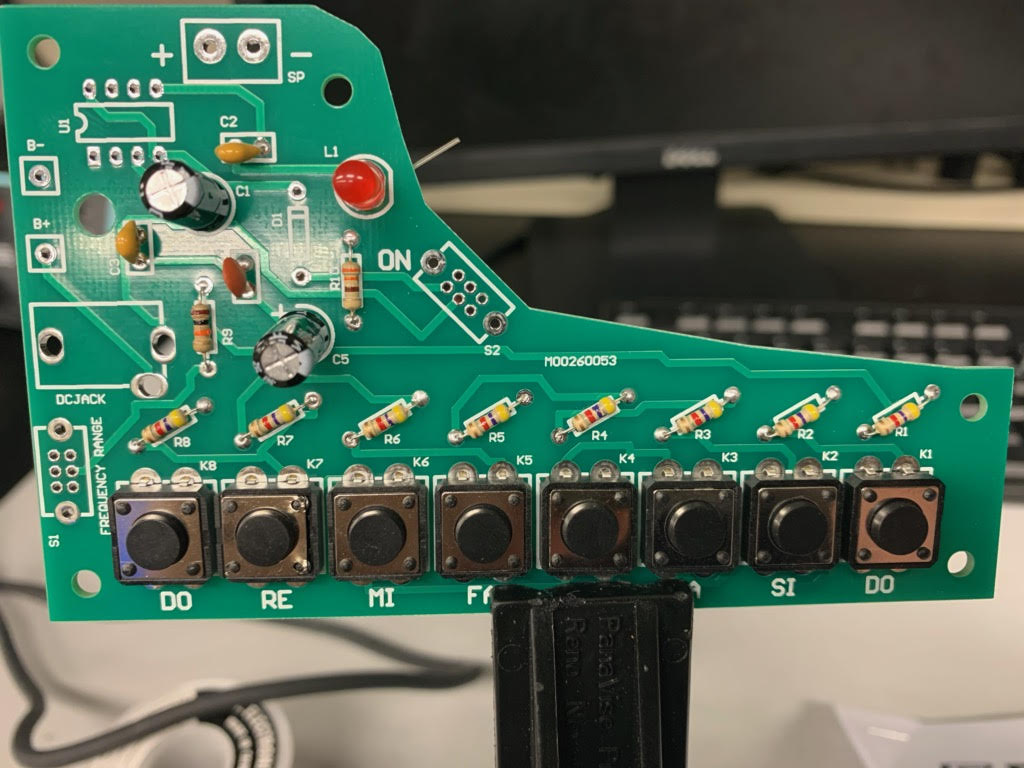 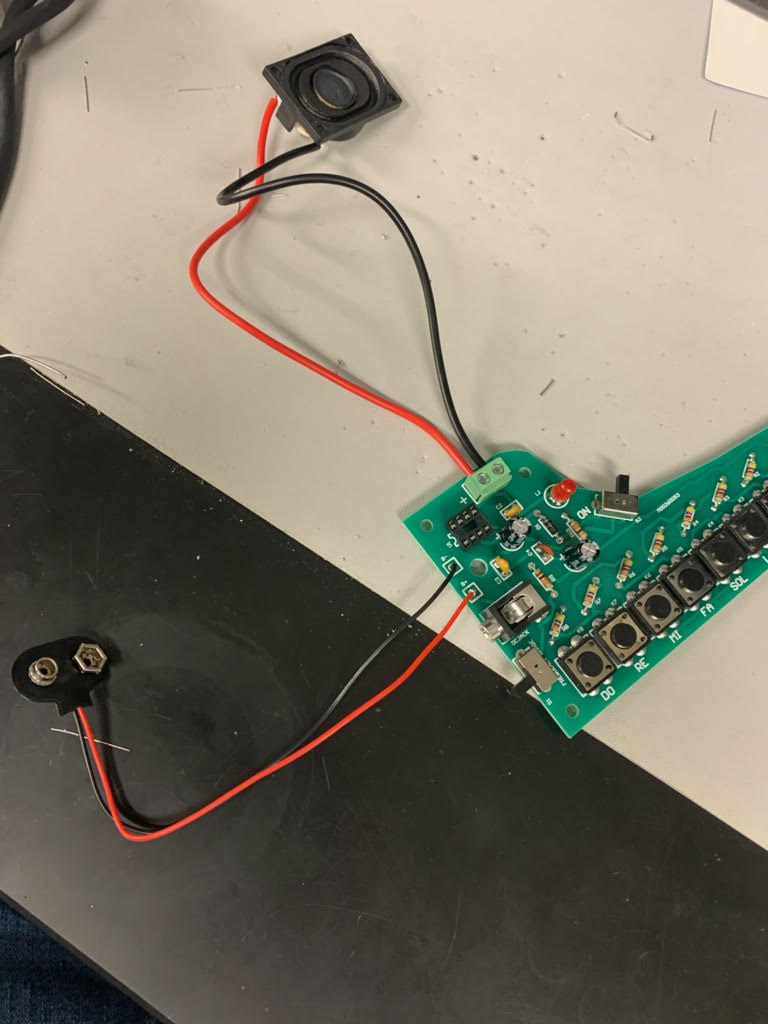 Lab 10 – Part 4
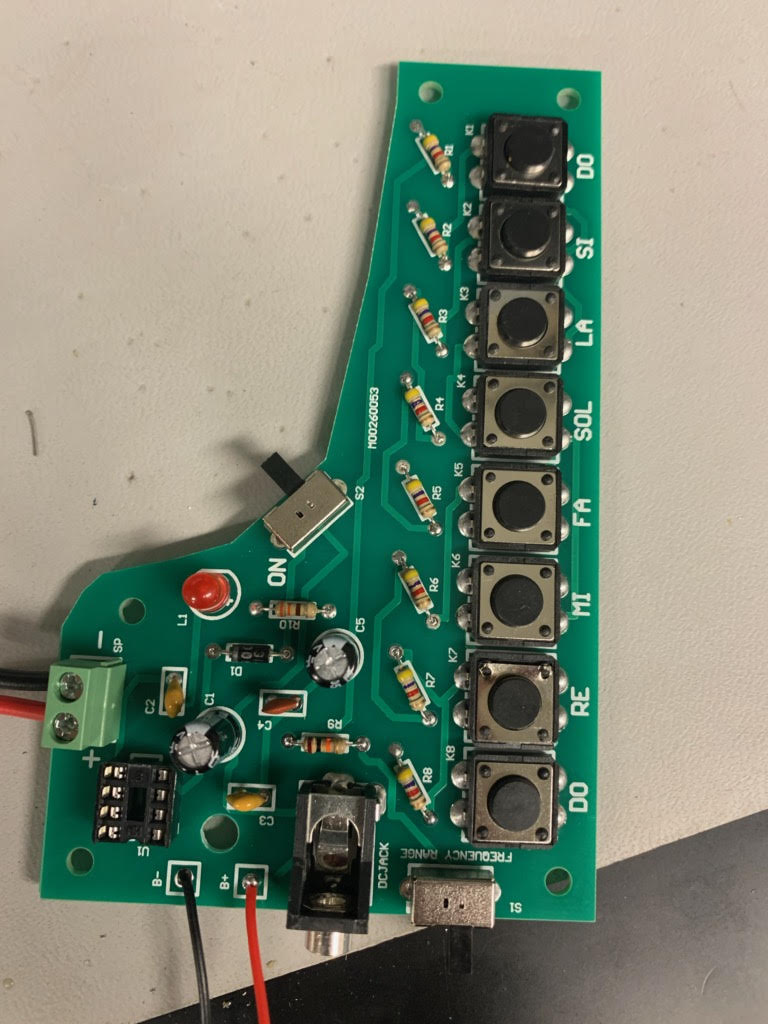 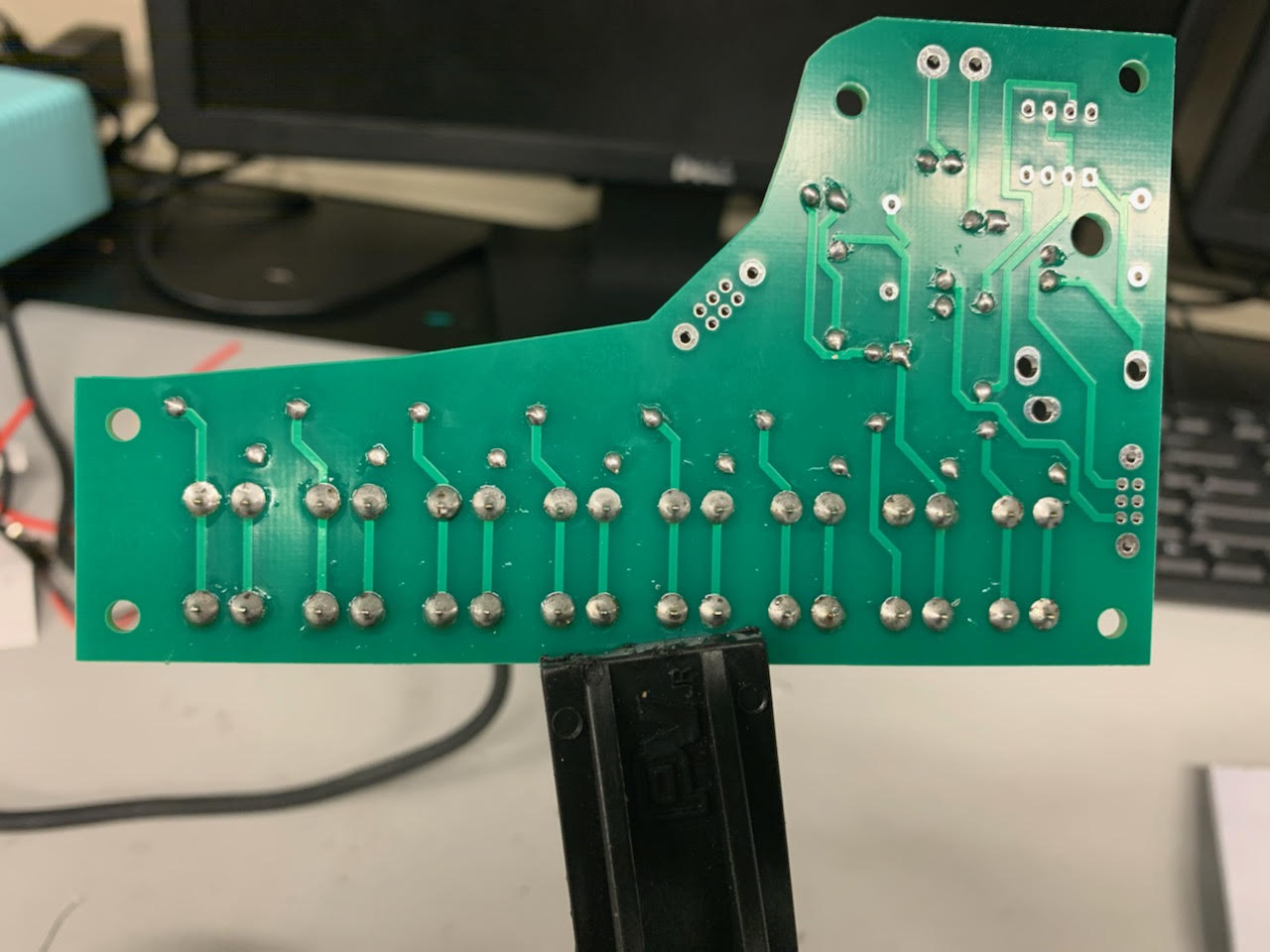 This is the piano fully soldered with all the components on the board
Lab 10 – Part 5
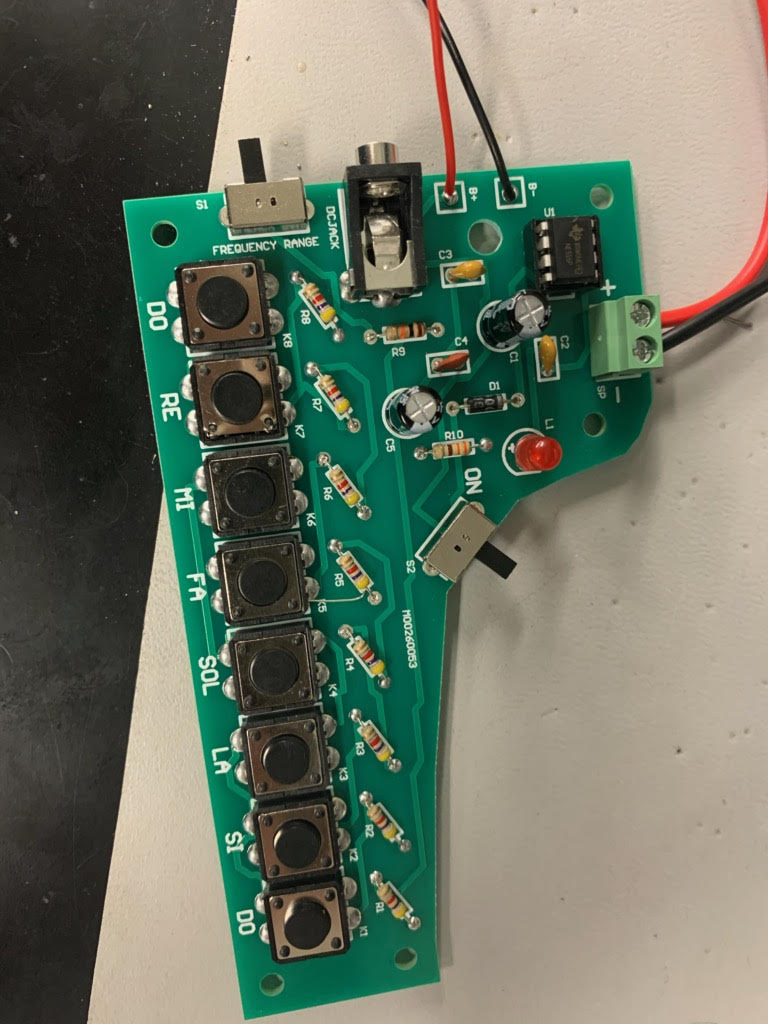 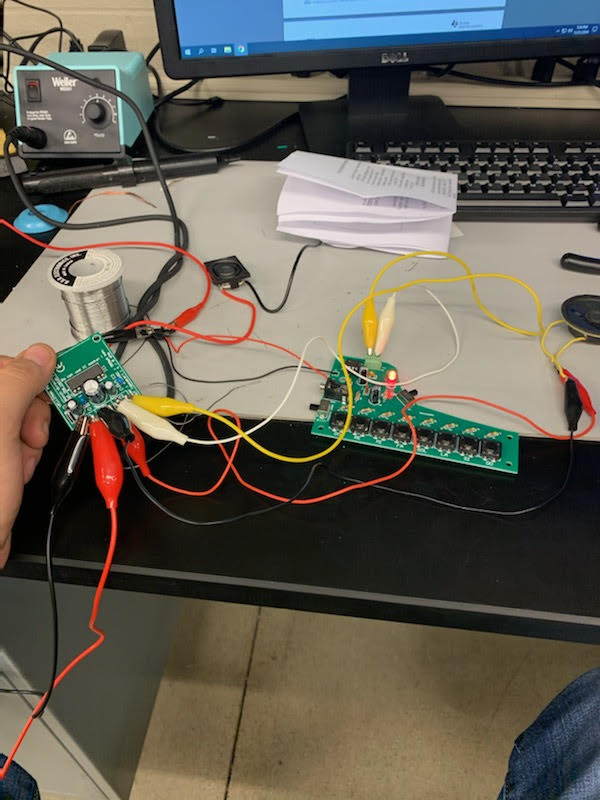 Lab 10 – Part 6
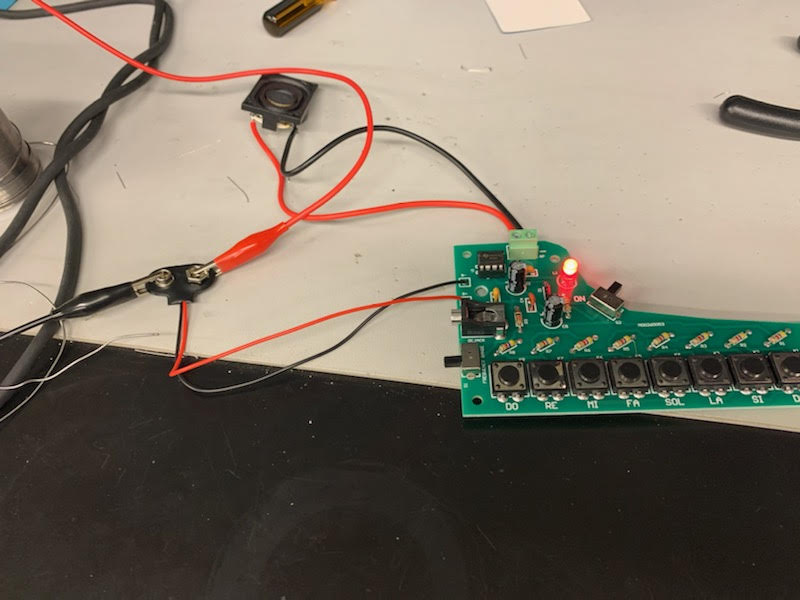 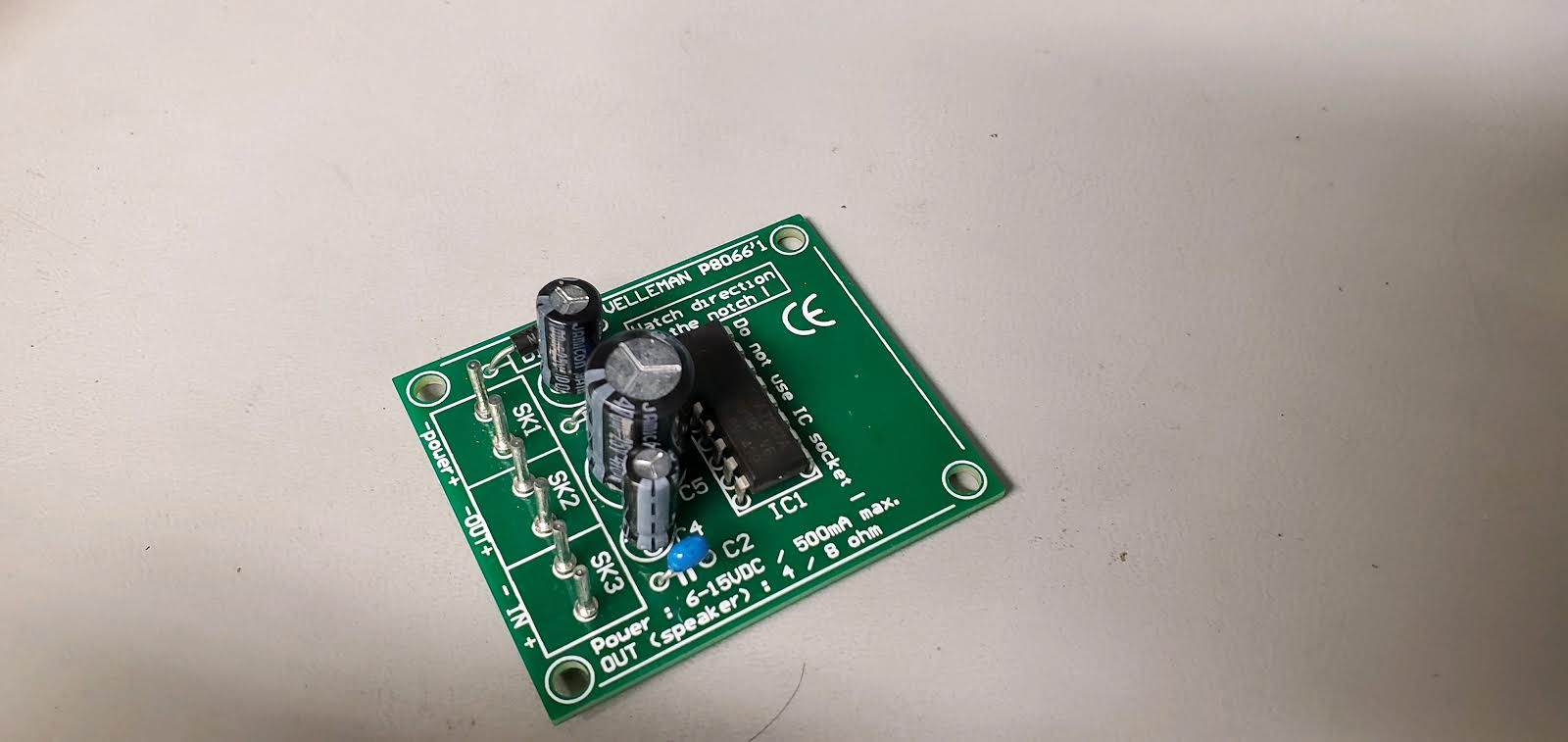 This the 3 watt amplifier and the fully built piano. We assembled both circuits together
Lab 10- Observations
Overall we combined the 3 watt amplifier and the piano kit to amplify the sound of the piano. We noticed that the sound quality of the piano is not very good or not even with each sound. What could be improved with this lab is to adjust the resister values to adjust the sound quality.
Lab 11 – Wemake Regulated DC Power supplyLab Partner was seth wills
The purpose of this lab is Build and test Wemake Regulated DC Power supply Kit
Equipment needed: 
	Wemake Regulated DC Power supply
 	weller wes51 soldering iron
	60/40 solder
	Soldering stand
	Solder Wick
	Solder paste
	Desoldering pump
	Soldering sponge
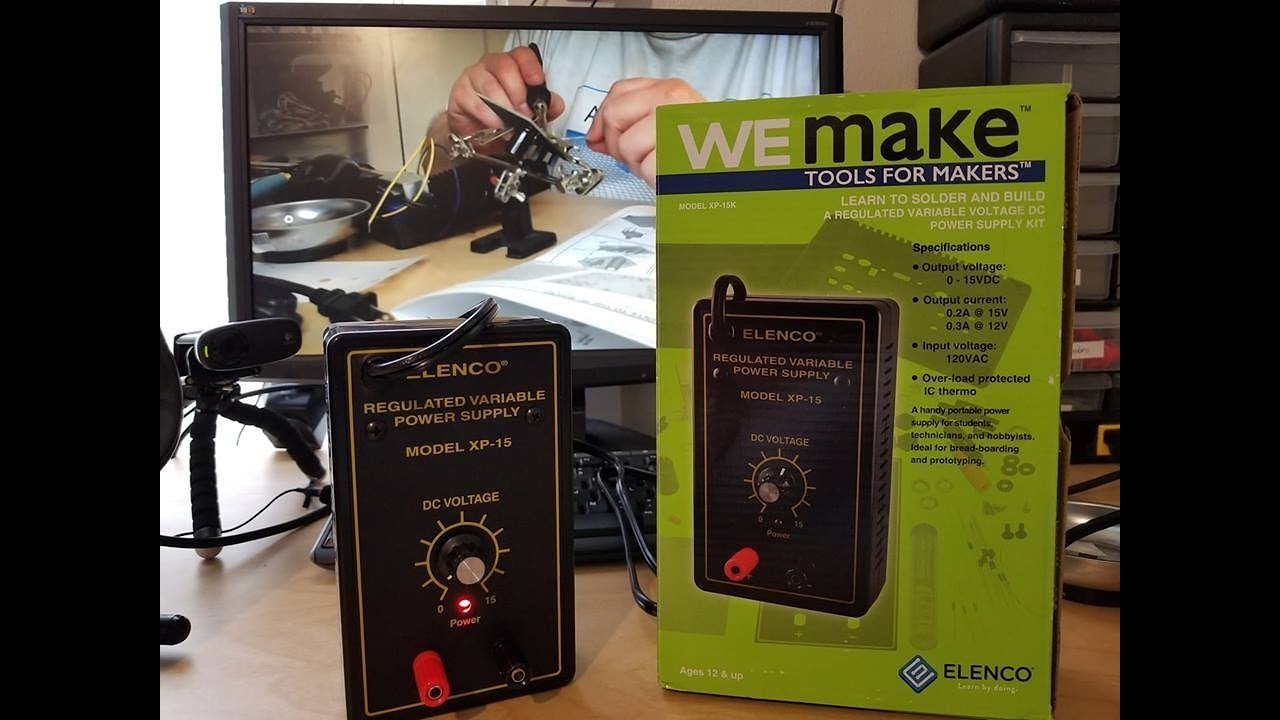 Lab 11 – Part 2
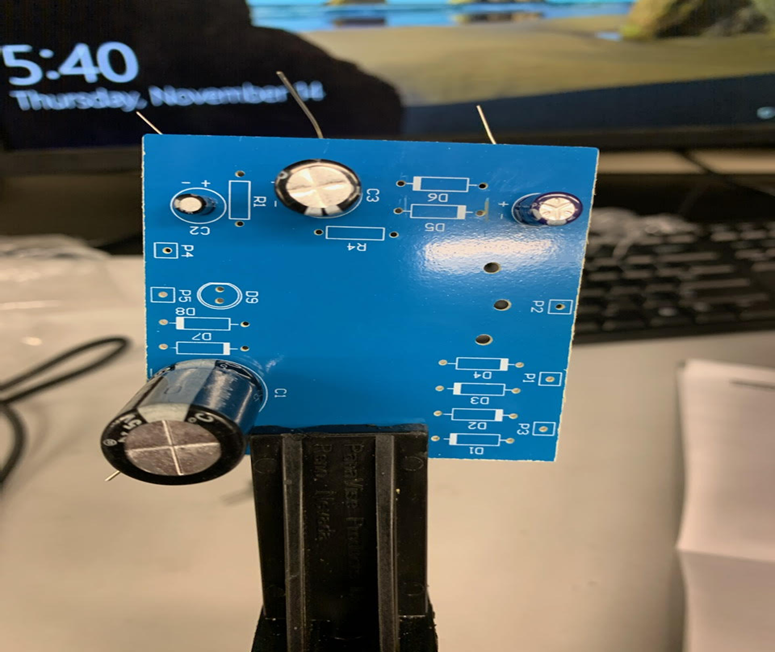 Top and bottom of the power supply circuit board
Lab 11 – Part 3
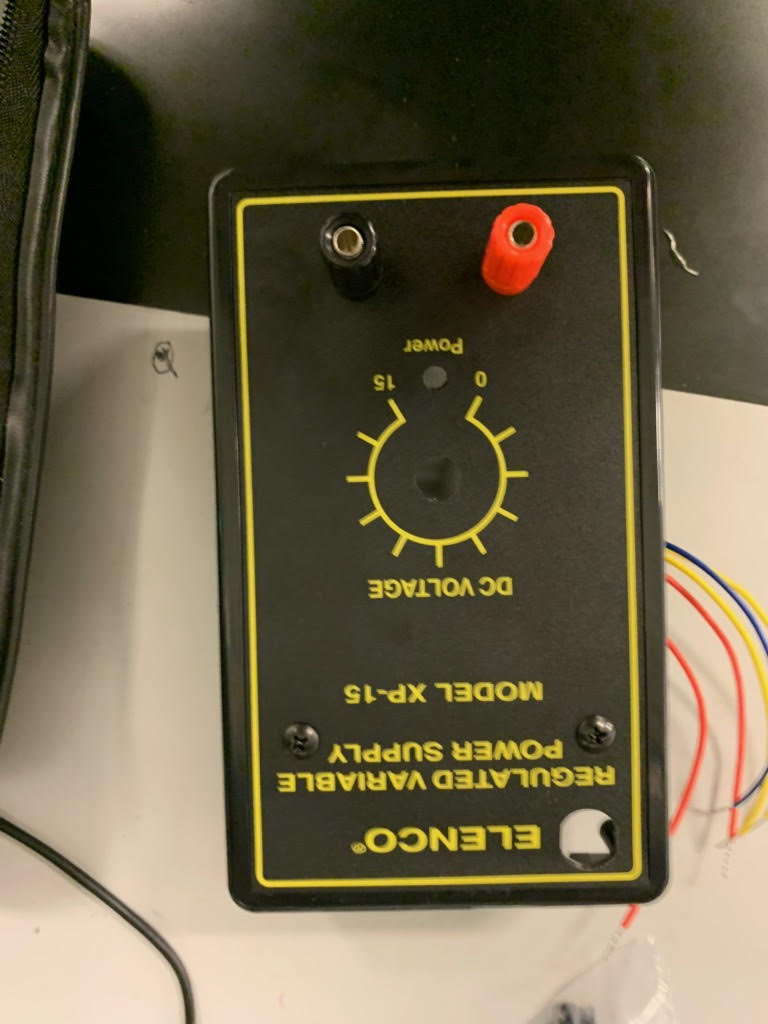 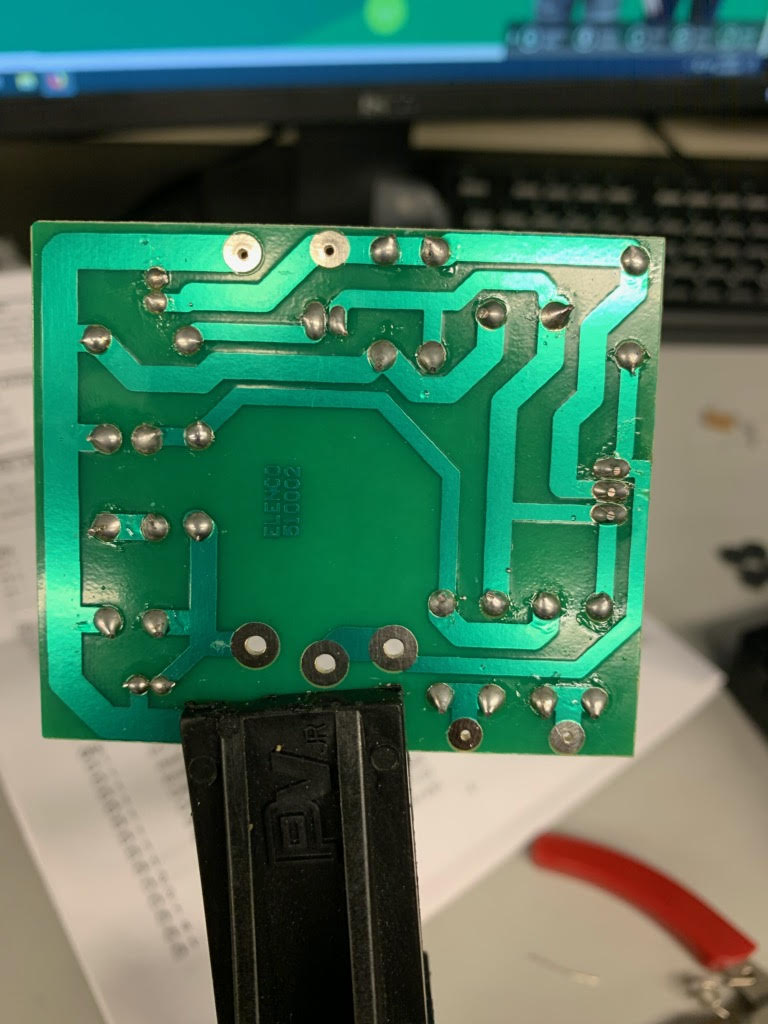 Lab 11 – Part 4
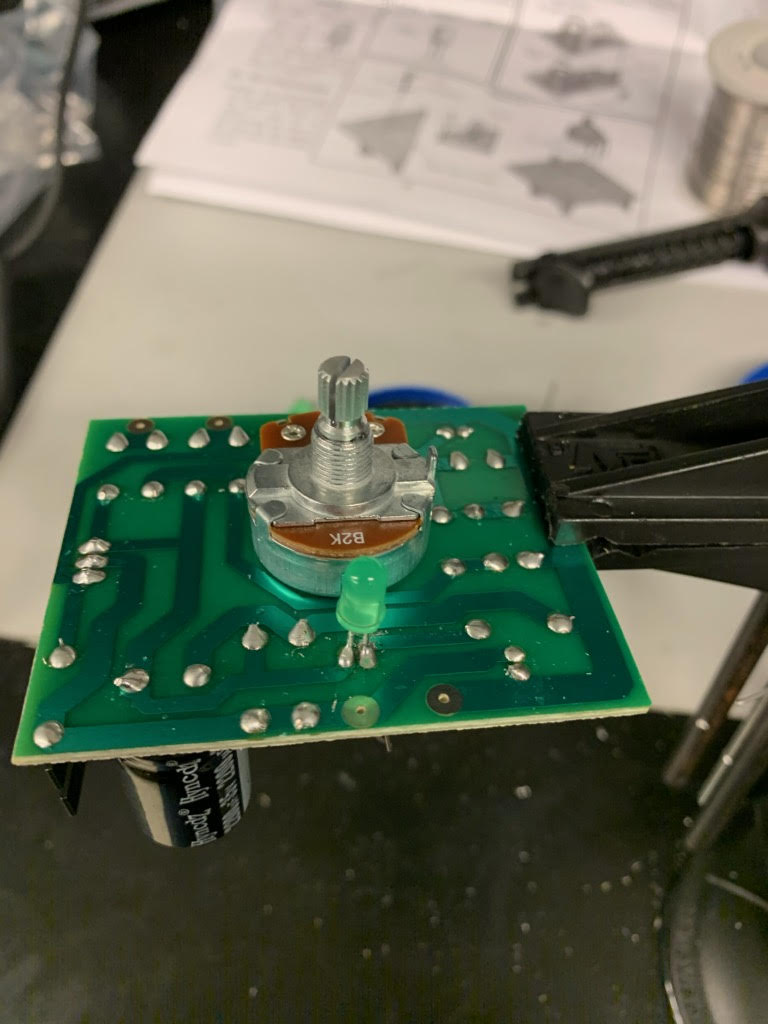 Lab 11 – Part 5
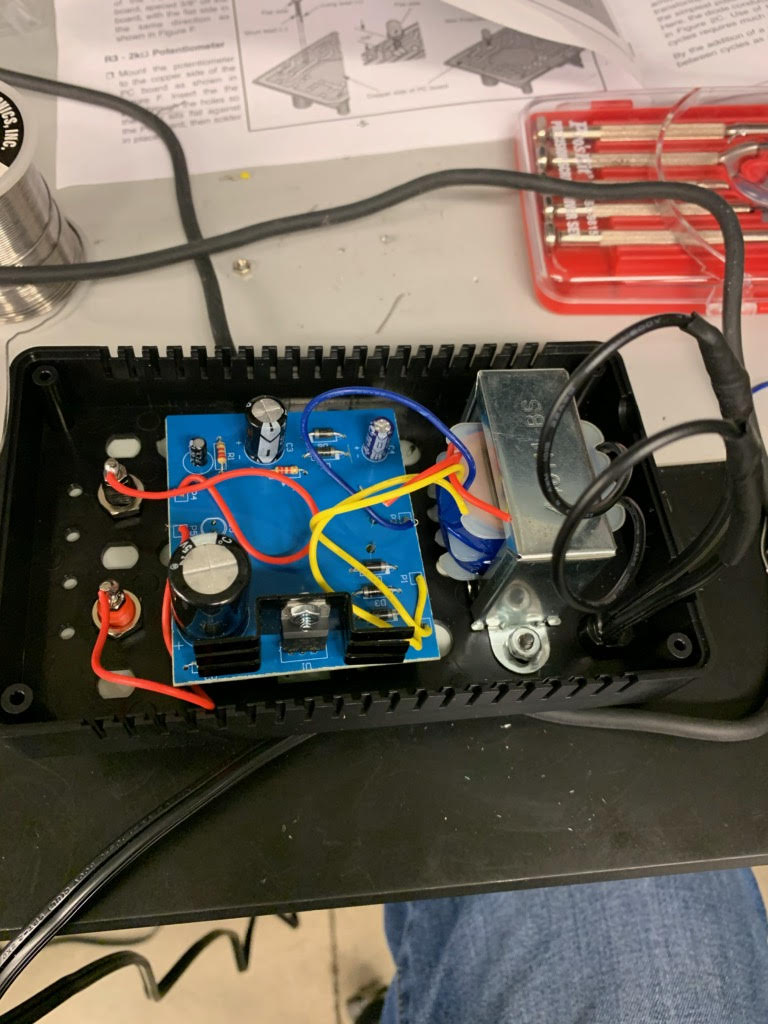 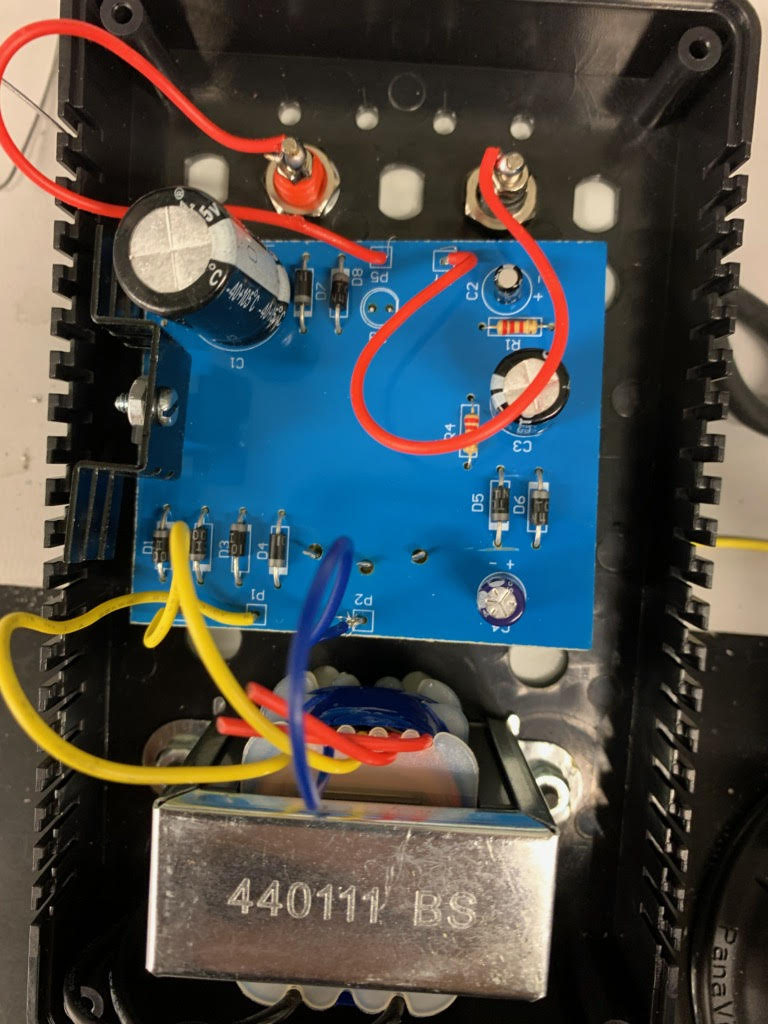 Completed DC power supply
Lab 11 – Part 6
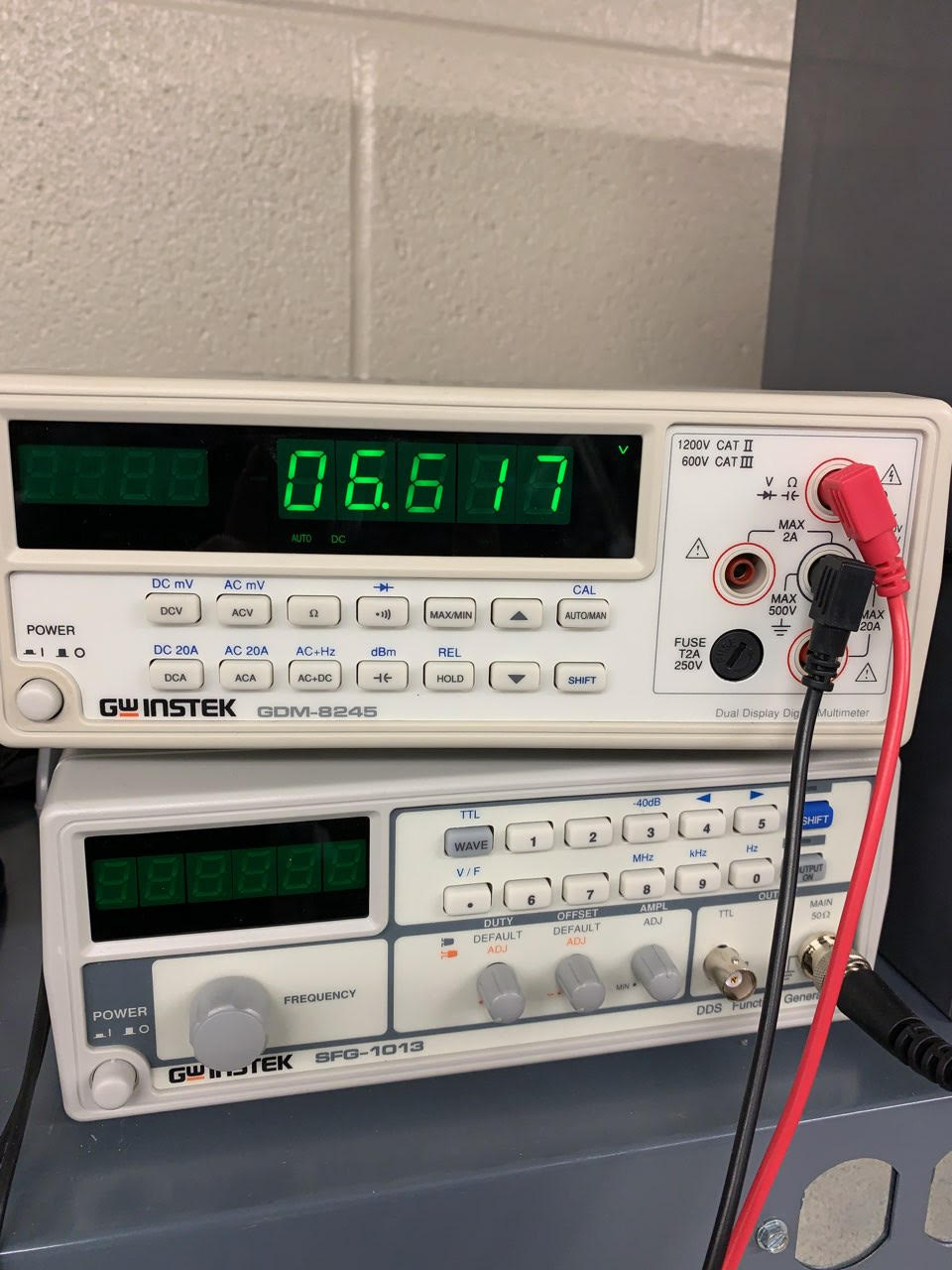 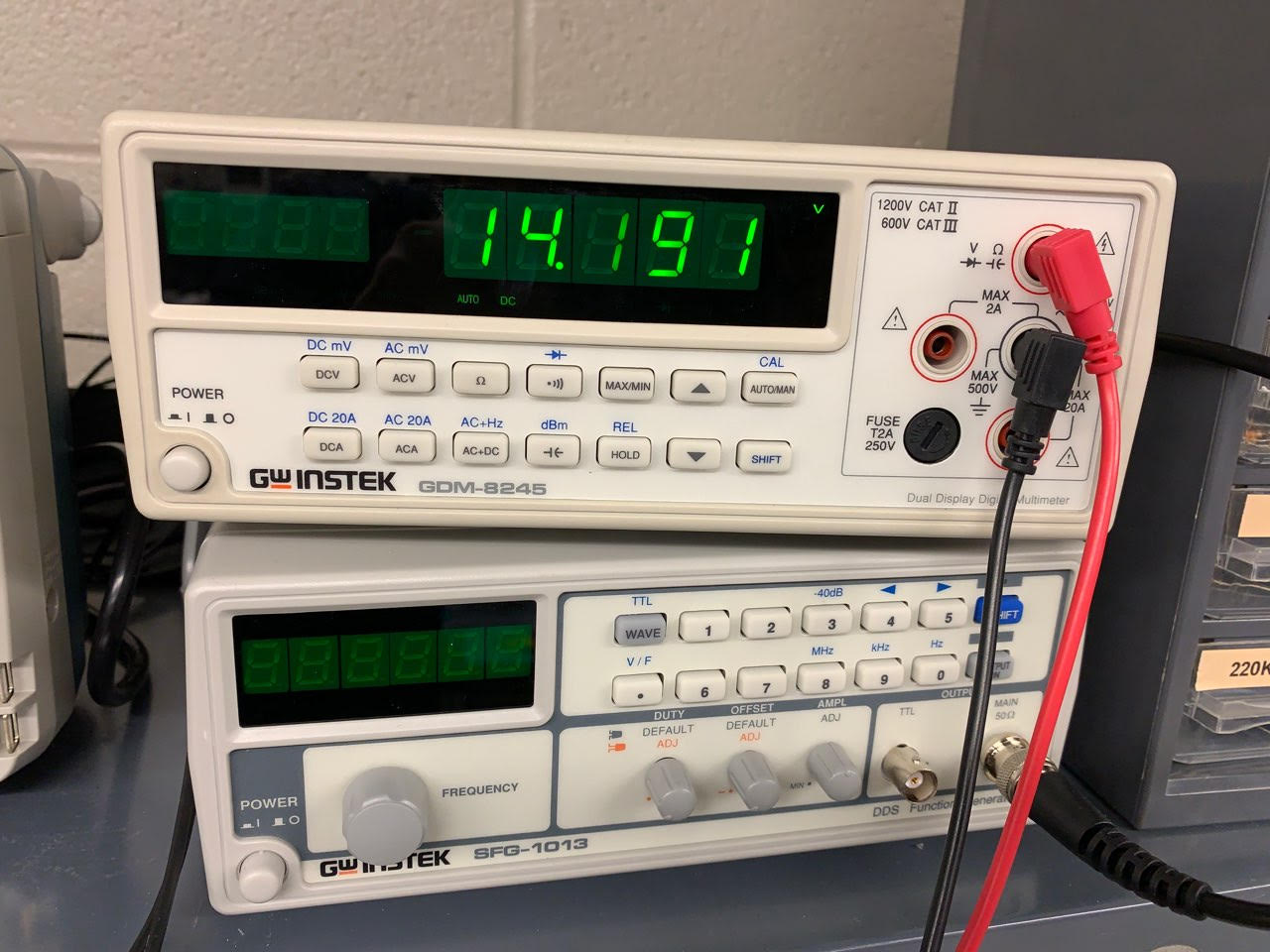 Power supply readings from taken from digital multi-meter
Lab 11 – Part 7
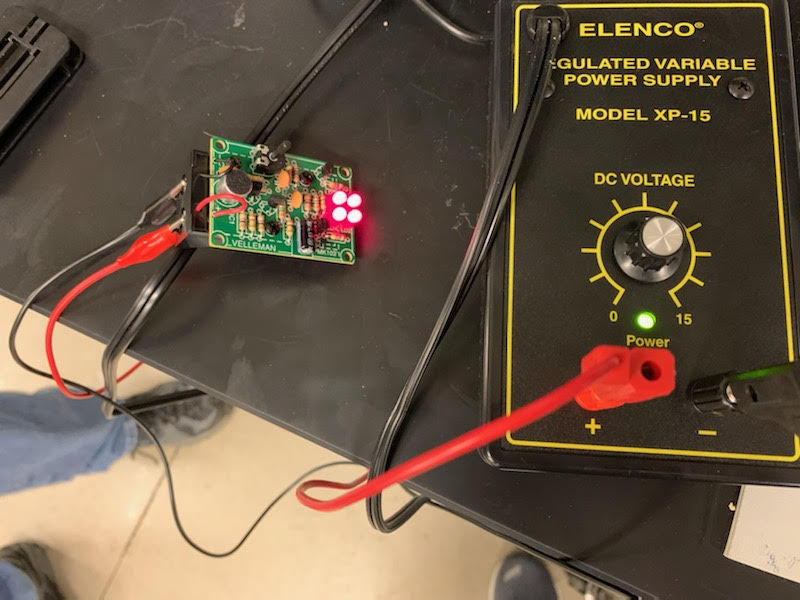 Completed audio detector being power by the assembled power supply
Lab 11- Observations
Overall this is one of the best labs that we did. We noticed after the power supply was built that instead of the variable measurement of 0 to 15 vdc. The power supply actually went up to 18 volts. We decided to test another circuit using the power supply to see if it was actually functional and it was. Assembling the inside of the power supply was a little difficult because the instruction weren’t very clear
Lab 12 – Siren Code OscillatorLab Partner was seth wills
The purpose of this lab is Build and test Siren Code Oscillator
Equipment needed: 
	Siren Code Oscillator
 	weller wes51 soldering iron
	60/40 solder
	Soldering stand
	Solder Wick
	Solder paste
	Desoldering pump
	Soldering sponge
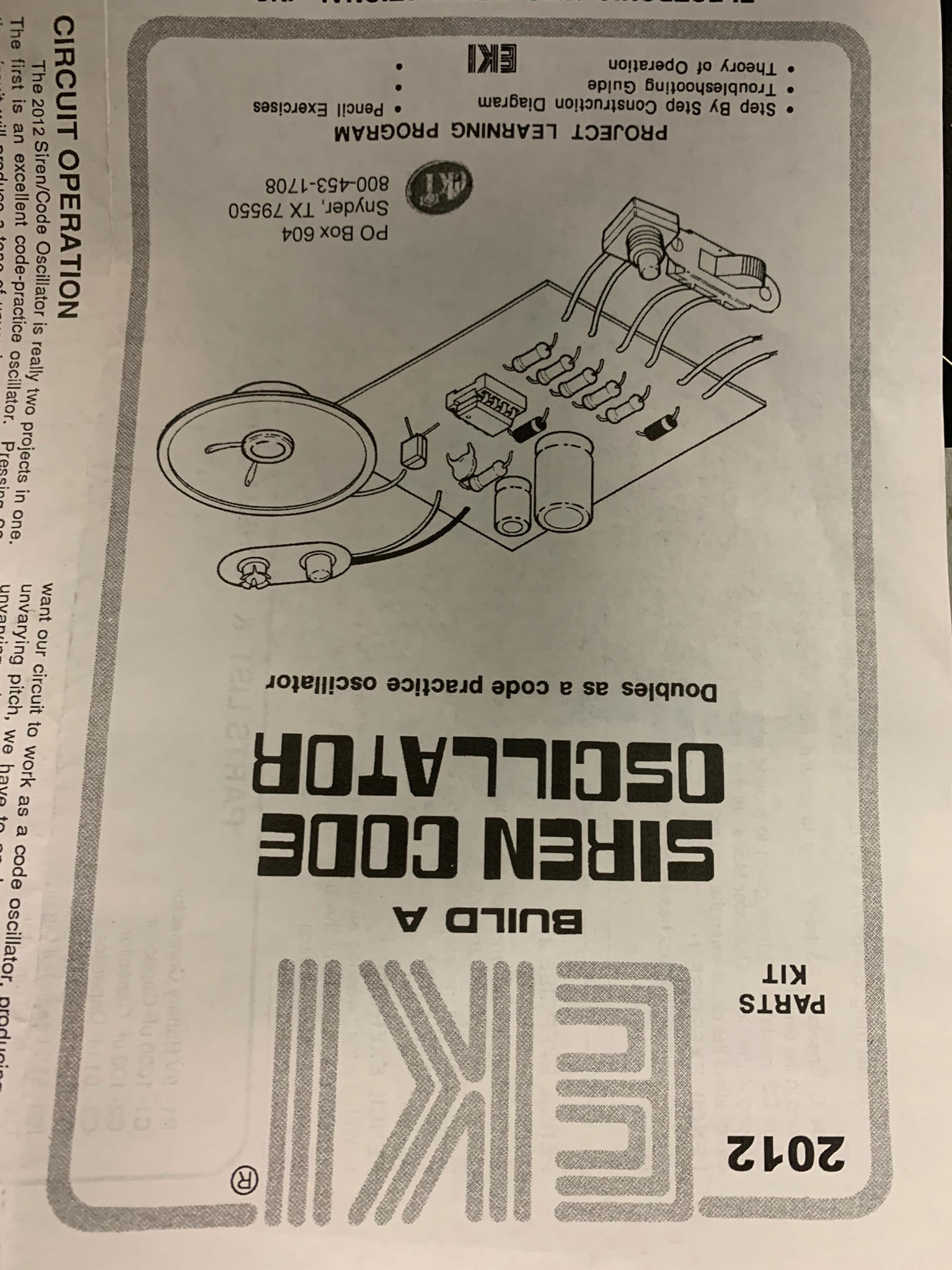 Lab 12 – Part 1
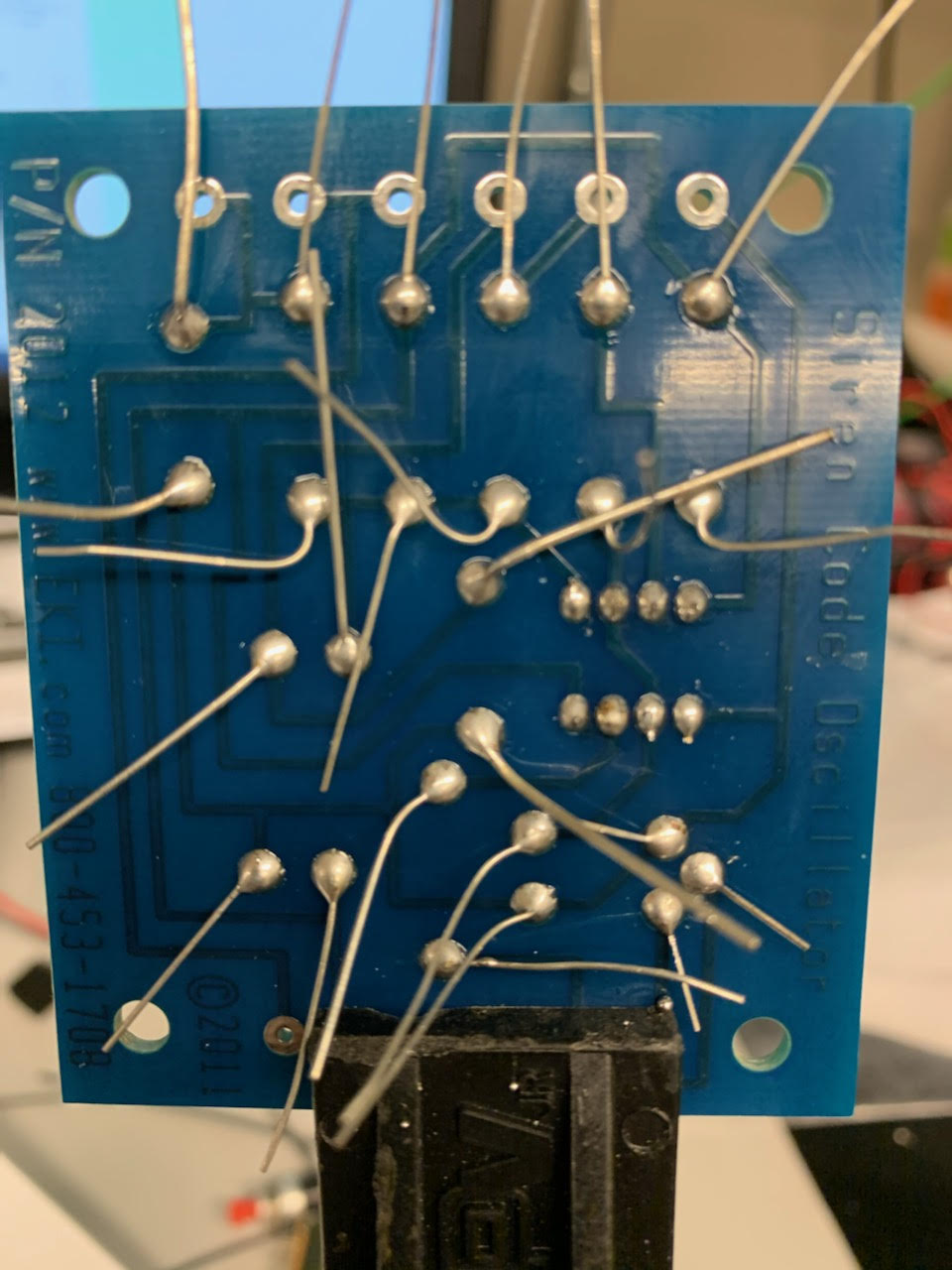 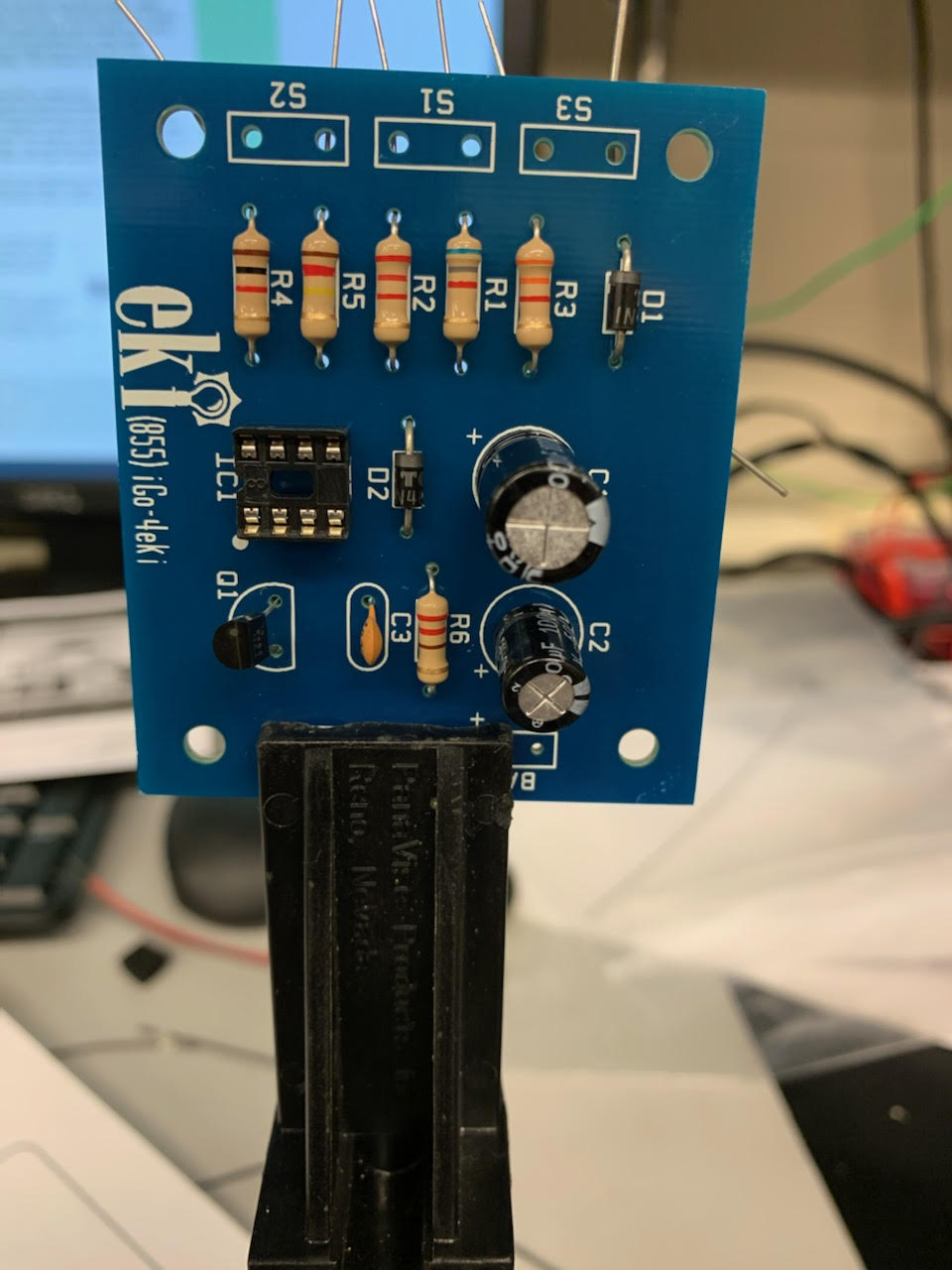 Front and back of the siren circuit incomplete
Lab 12 – Part 2
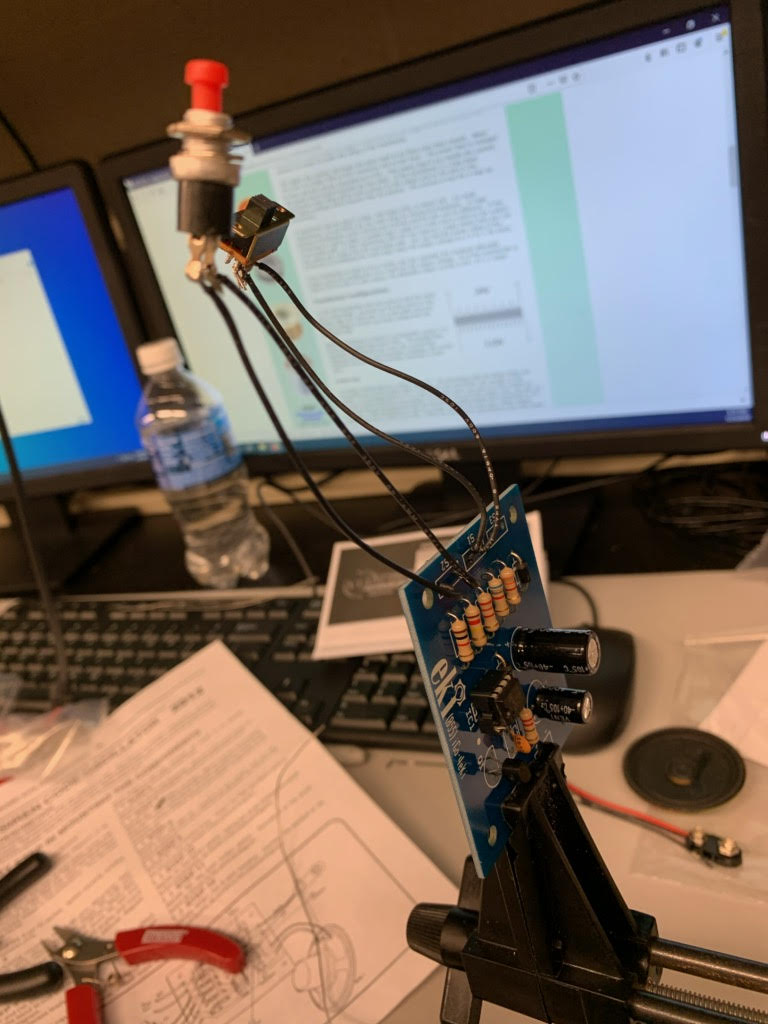 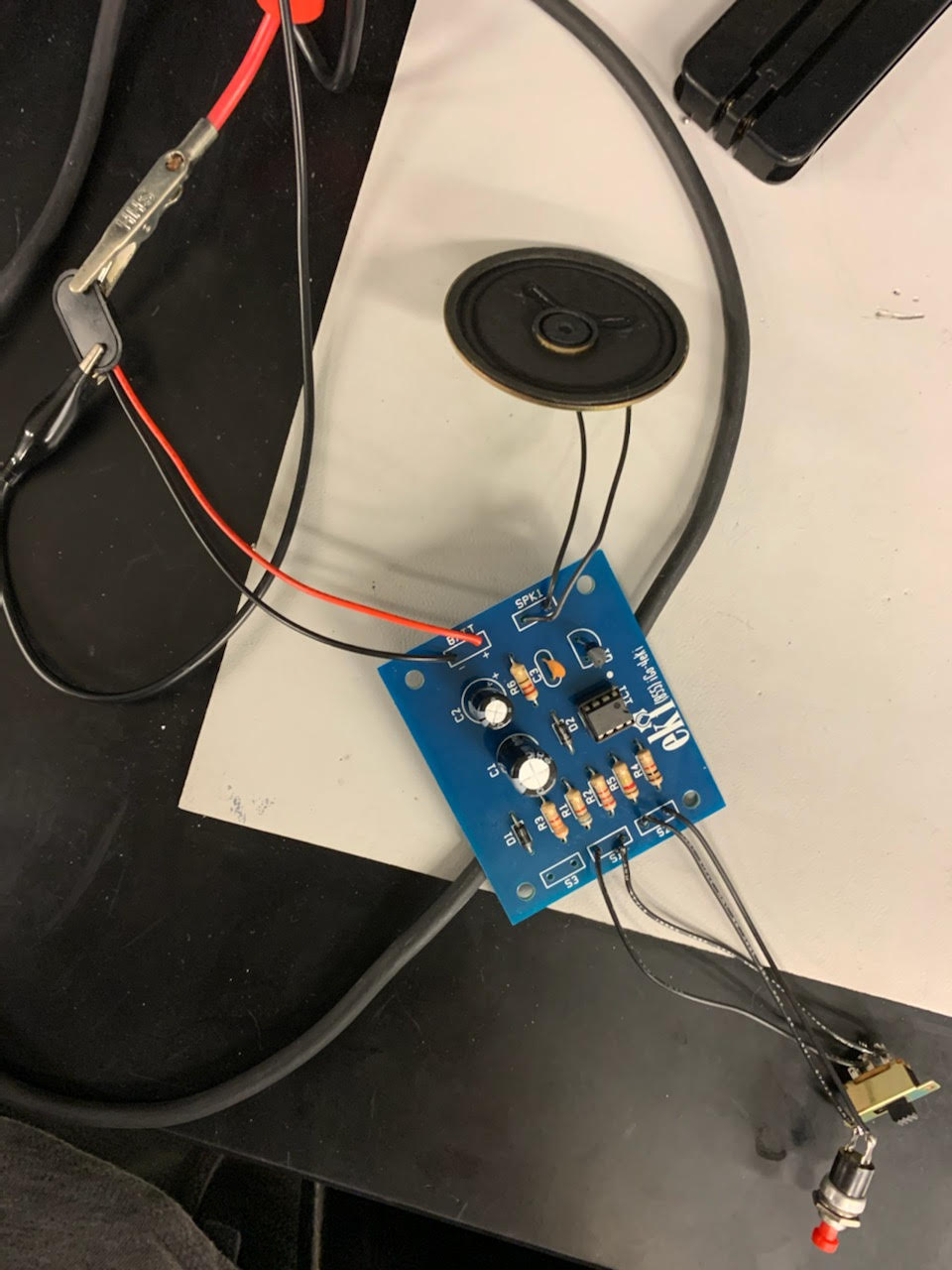 This is the completed siren circuit
Lab 12 - Observations
This was one of the easiest labs that we did. The siren Oscillator depicts a siren as the output such as an emergency personnel vehicle and if you switch the switch it translates into mores code. The hardest part of this lab was soldering the wires to the components hanging outside the circuit board
Lab 13 – Tube AmplifierLab Partner was seth wills
The purpose of this lab is Build and test Tube Amplifier Kit
Equipment needed: 
	6n3-buf Tube Amplifier Kit
 	weller wes51 soldering iron
	60/40 solder
	Soldering stand
	Solder Wick
	Solder paste
	Desoldering pump
	Soldering sponge
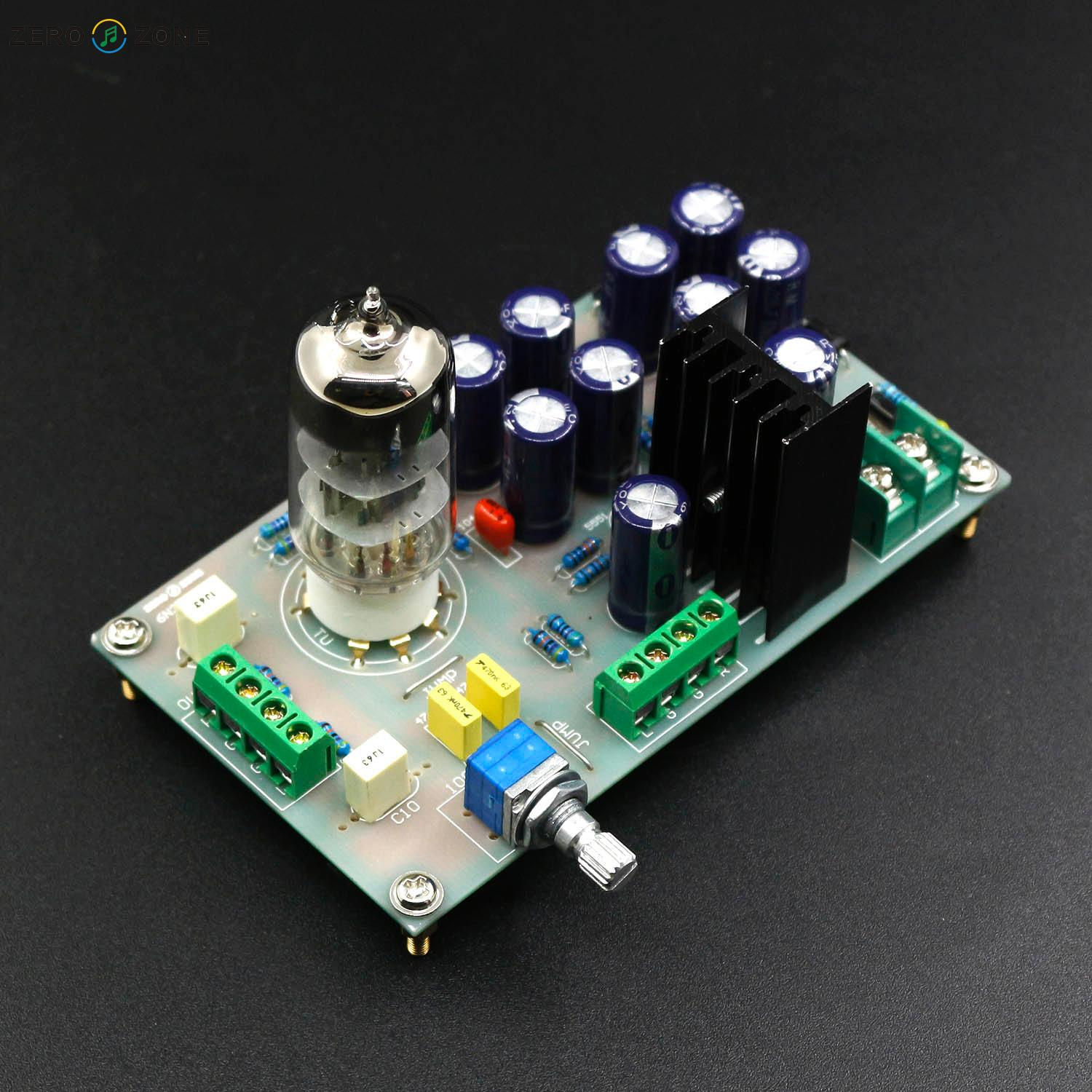 Lab 13 part 1 – Tube AmplifierLab Partner was seth wills
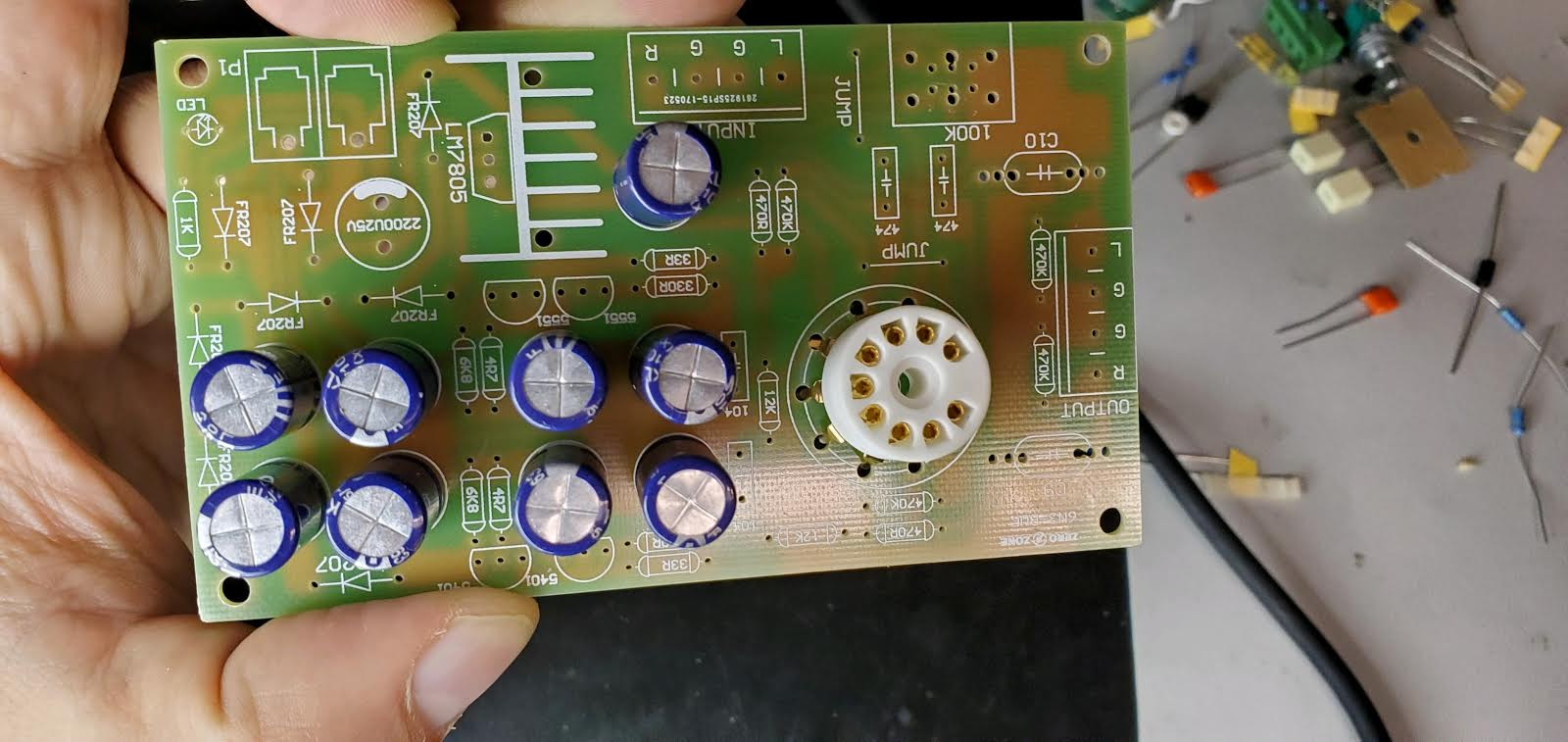 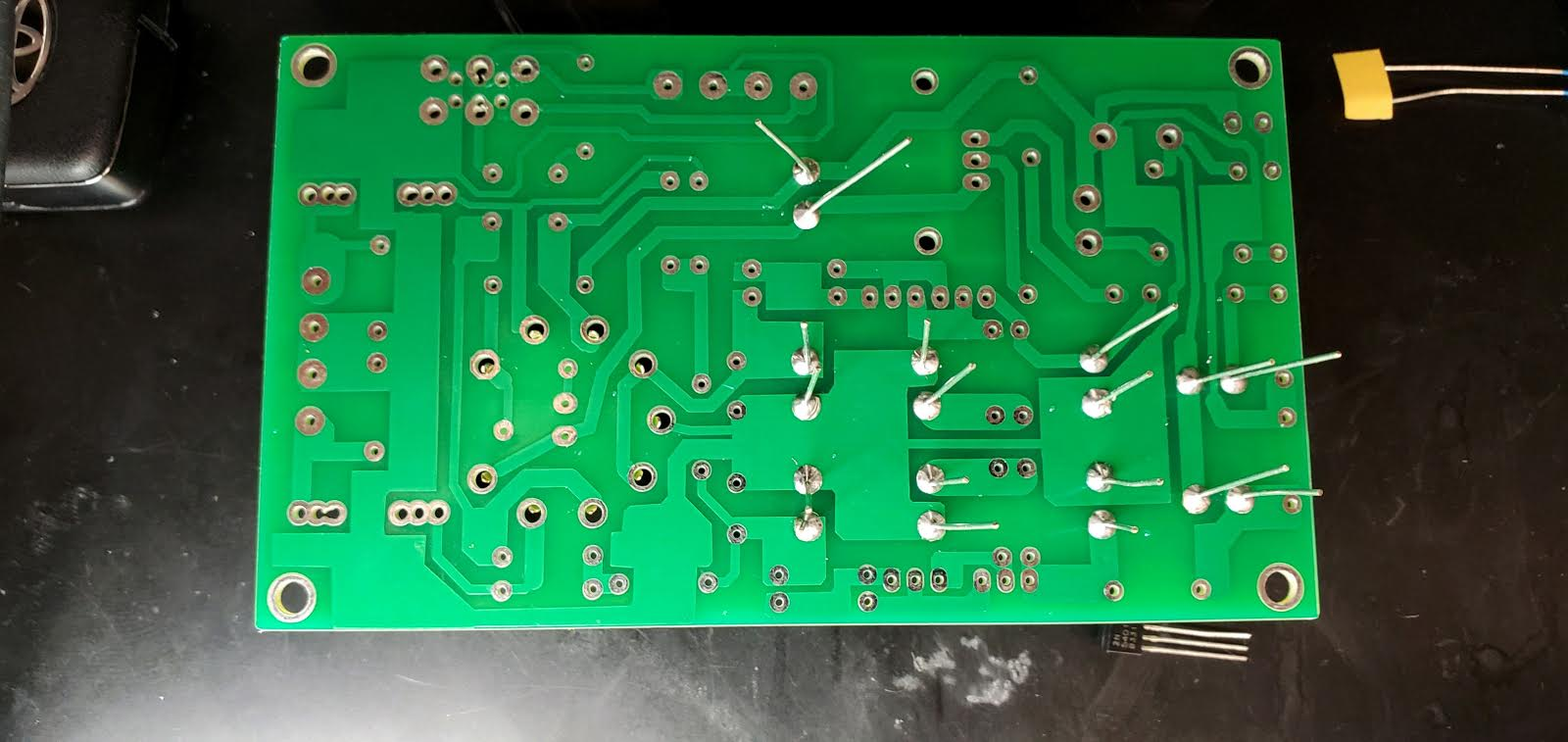 FRONT AND BACK OF THE TUBE AMPLIFIER
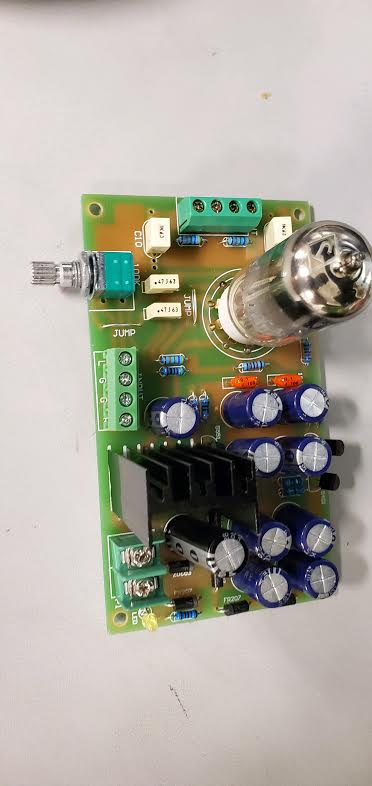 Lab 13 part 2 – Tube AmplifierLab Partner was seth wills
COMPLETED TUBE AMPLIFIER
Lab 13 - Observations
This solder kit was missing directions. Found examples of the circuit but nothing that was applicable to the actual product. We could not test the circuit.
The completion of EECT 103
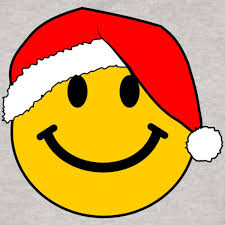